ECON 575FUNDAMENTALS OF ECONOMICSCHAPTER 2DEMAND AND SUPPLYProf. Dr. Dilek Temiz Dinç
Demand
The law of demand states that the quantity of a good demanded is inversely related to the good’s price
In other words, other things equal,
Quantity demanded rises as price falls
Quantity demanded falls as price rises
As prices change, people change how much they’re willing to buy
The law of demand is based on the fact that when prices for a good rise, people substitute away from that good to other goods
The Demand Curve
A demand curve is the graphic representation of the relationship between price and quantity demanded
P
The demand curve is downward sloping
P1
As price increases, quantity demanded decreases
P0
Demand
Q1
Q
Q0
Shifts in Demand versus Movements Along a Demand Curve
Quantity demanded refers to a specific amount that will be demanded per unit of time at a specific price, other things constant
Refers to a specific point on the demand curve
A change in price causes a change in quantity demanded 
A change in price causes a movement along the demand curve
Quantity demanded is the amount of a good, service, or resource that people are willing and able to buy during a specified period at a specified price.


The quantity demanded is an amount per unit of time. For example, the amount per day or per month.
Shifts in Demand versus Movements Along a Demand Curve
Demand refers to a schedule of quantities of a good that will be bought per unit of time at various prices, other things constant
Refers to the entire demand curve
Demand tells us how much will be bought at various prices
A change in anything other than price that affects the demand curve changes the entire demand curve
A change in the entire demand curve is a shift in demand
Demand schedule is a list of the quantities demanded at each different price when all the other influences on buying plans remain the same. 


Demand curve is a graph of the relationship between the quantity demanded of a good and its price when all other influences on buying plans remain the same.
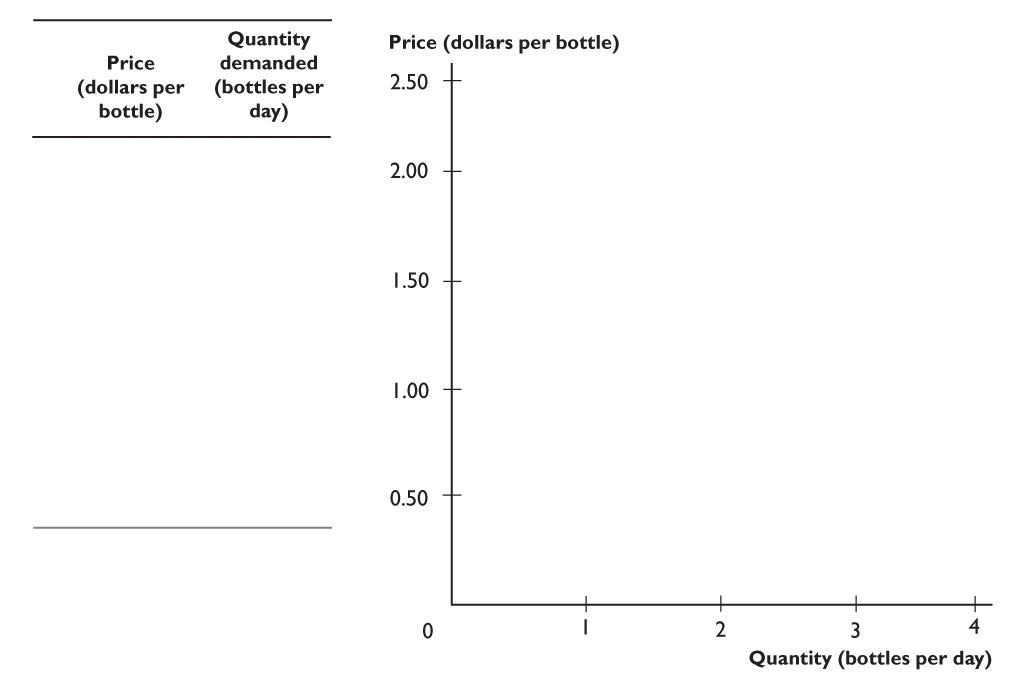 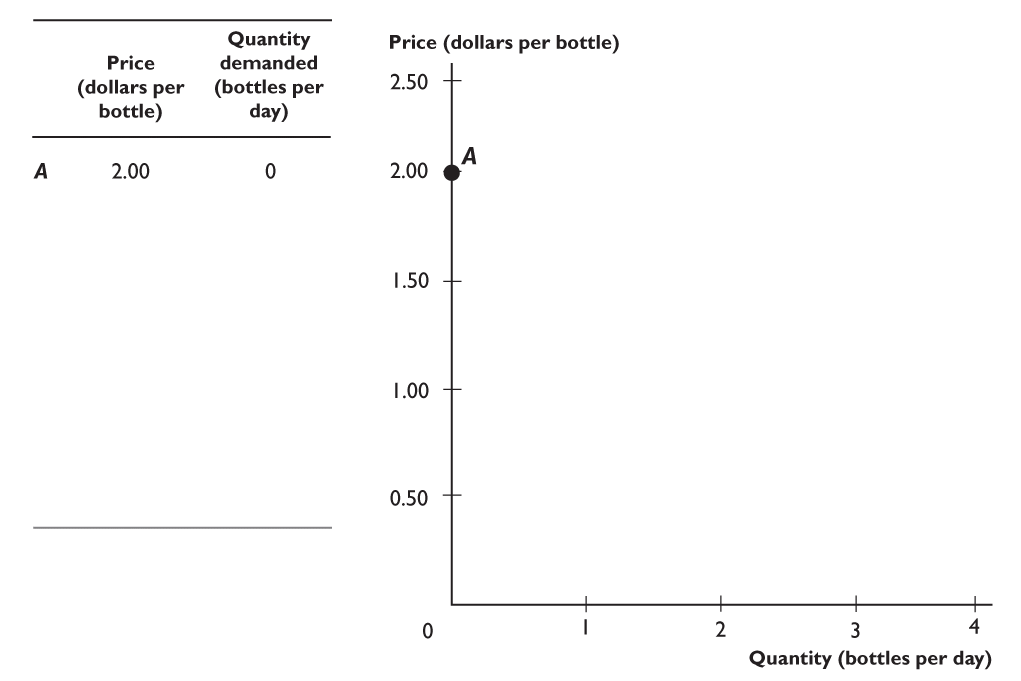 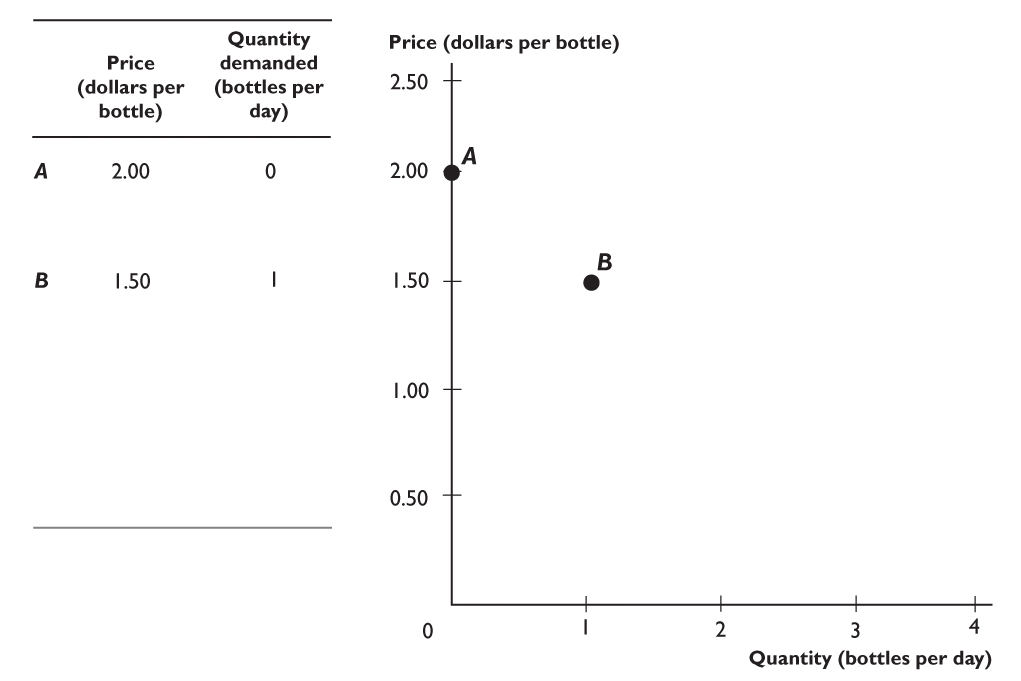 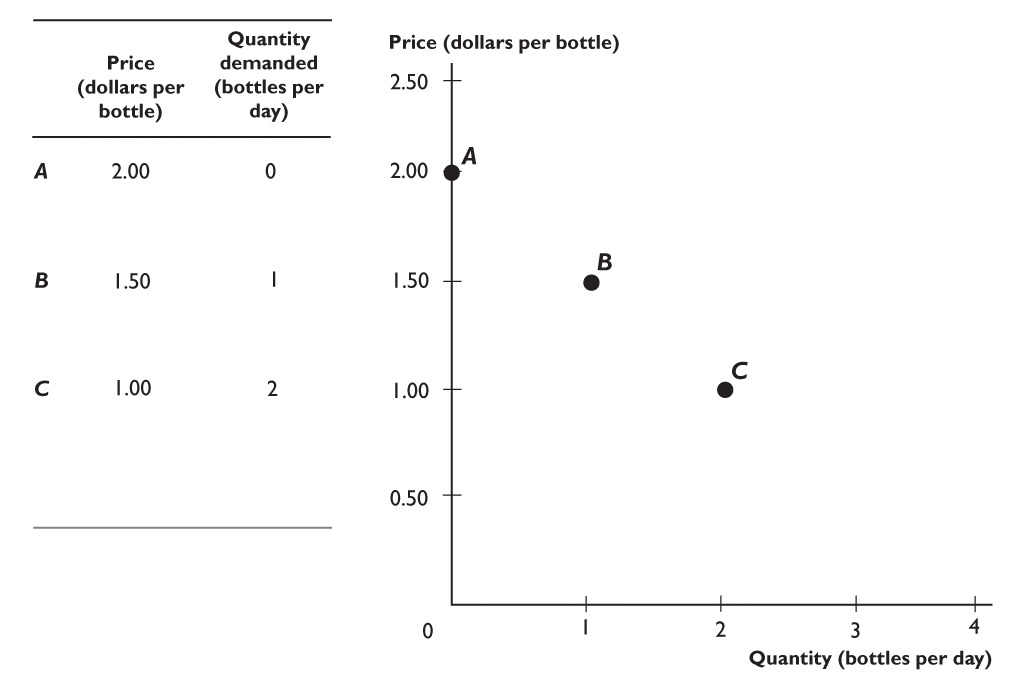 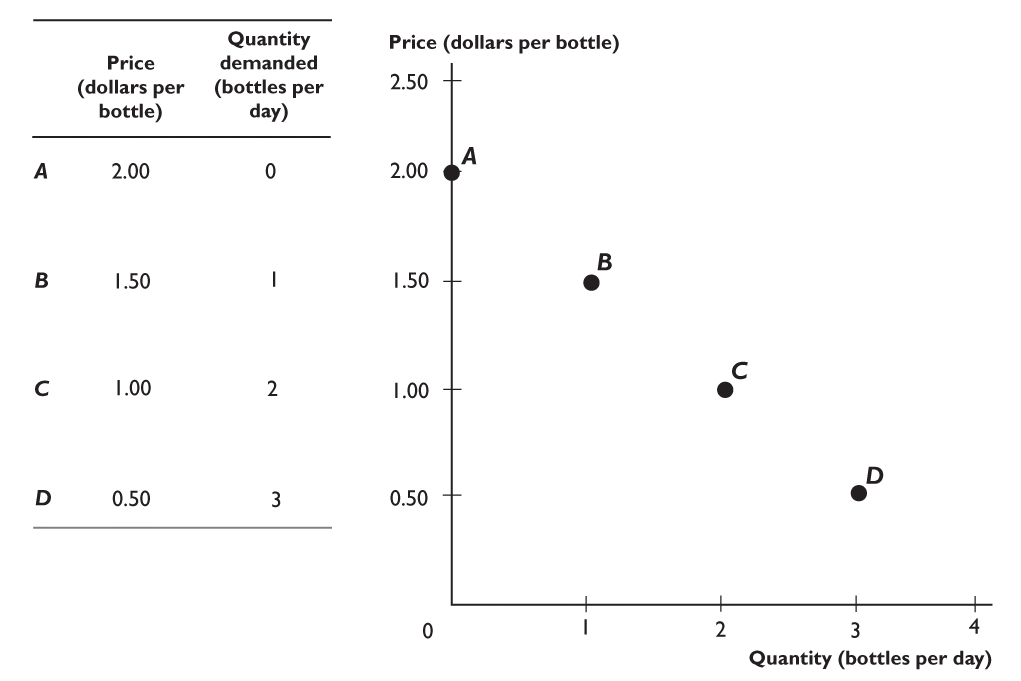 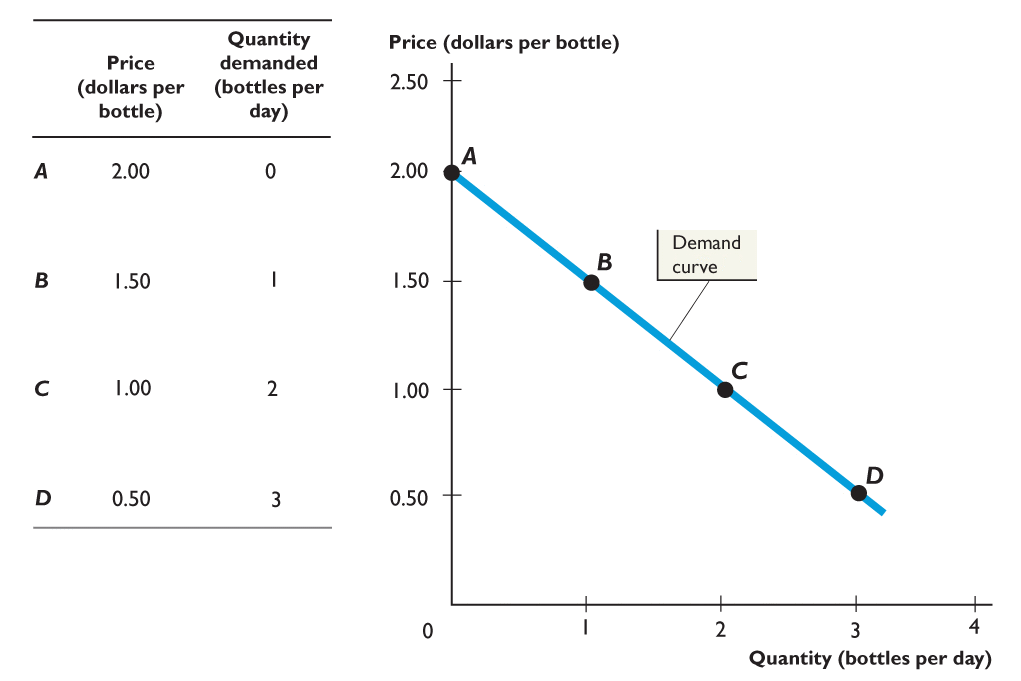 Shifts in Demand versus Movements Along a Demand Curve
Movement along a demand curve
P
A change in price         causes a movement along the demand curve
B
$2
A
$1
Demand
Q
100
200
Shifts in Demand versus Movements Along a Demand Curve
P
Shift in demand
A change in a shift factor causes a shift in demand
B
A
$1
Demand0
Demand1
Q
175
200
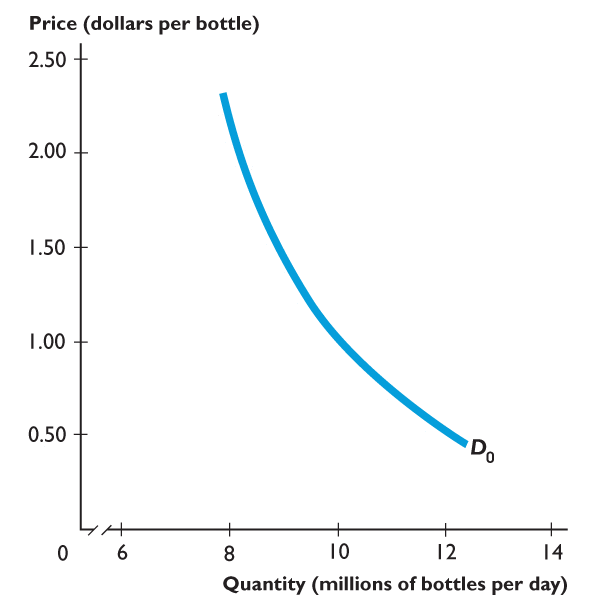 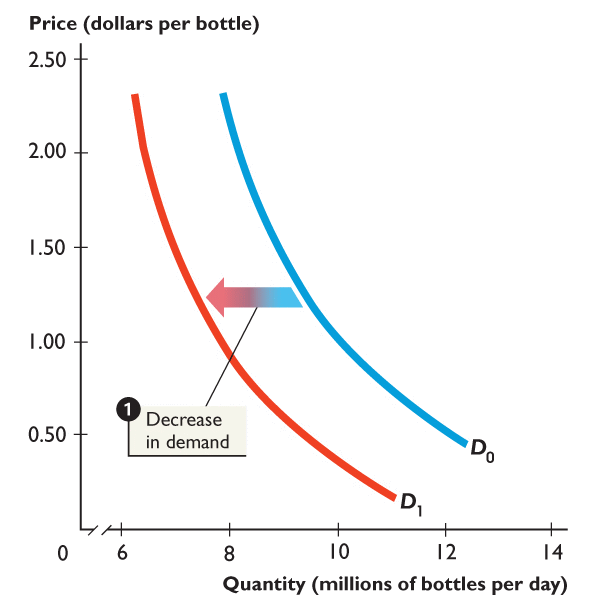 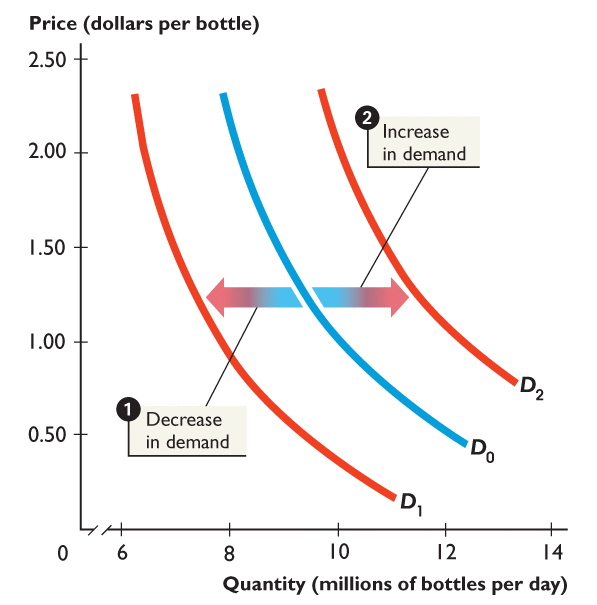 Figure 2 shows
changes in demand.
1.	When demand decreases, the demand curve shifts leftward from D0 to D1.
2.	When demand increases, the demand curve shifts rightward from D0 to D2.
Shift Factors in Demand
Important demand shift factors include:
Society’s (consumer’s or household’s) income
The prices of other related goods
Tastes
Population and demographics
Expectations 
Taxes and subsidies
What factors influence market demand?
Income of consumers
	Increase in income increases demand if product is normal, 	decreases demand if product is inferior.
Prices of related goods
	Increase in price of related good increases demand if products 	are substitutes, decreases demand if products are 	complements
Tastes
Population and demographics
Expected future prices

We will discuss how each of these affects demand.
Change in income of consumers
Normal goods:Goods for which the demand increases as income rises, and decreases as income falls.
Examples: 	Clothing
		Restaurant meals
		Vacations

Inferior goods:Goods for which the demand decreases as income rises, and increases as income falls.
Examples: 	Second-hand clothing
		Urban mass transit (buss ride)
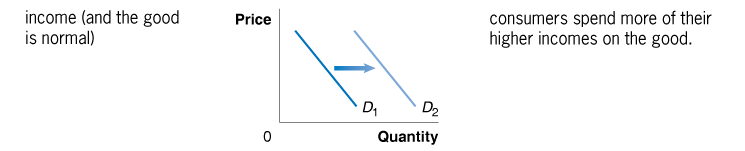 Effect of increase in income, if good is normal
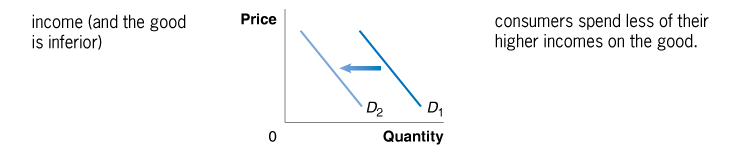 Effect of increase in income, if good is inferior
Change in the price of related goods
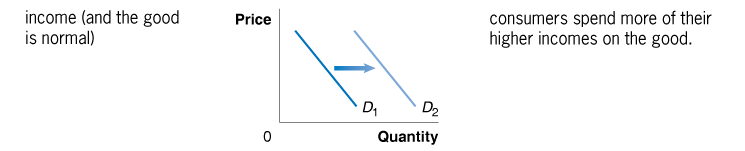 Substitutes:Goods and services that can be used forthe same purpose.
Examples: 	Big Mac and Whopper
		Ford F-150 and Dodge Ram

		
Complements:Goods and services that are consumed together.
Examples: 	Big Mac and cola
		tea and sugar
		Left shoes and right shoes
Effect on demand for Big Macs, if price of Whopper increases
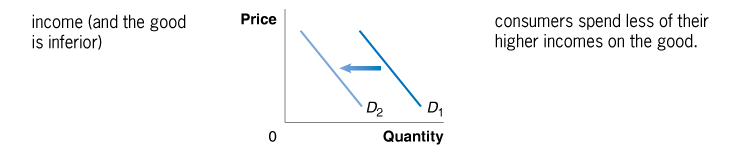 Effect on demand for Big Macs, if price of McDonald’s fries increases
Change in tastes or population/demographics
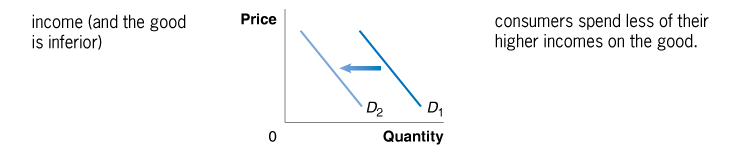 Tastes
If consumers’ tastes change, they may buy more or less of the product.
Example:  	If consumers become more 			concerned about eating 			healthily, they might decrease 		their demand for fast food.

Population and demographics
Increases in the number of people buying something will increase the amount demanded.
Example:	An increase in the elderly 			population increases the 			demand for medical care.
Effect on demand for fast food, if consumers want to eat healthy
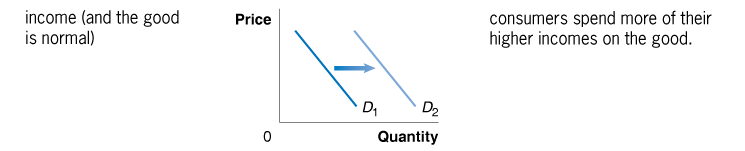 Effect on demand for medical care, as the population ages
Change in expectations about future prices
Consumers decide which products to buy and when to buy them.
Future products are substitutes for current products	
An expected increase in the price tomorrow increases demand today.
An expected decrease in the price tomorrow decreases demand today.

Example: 	If you found out the price of 			gasoline would go up 				tomorrow, you would 				increase your demand today.
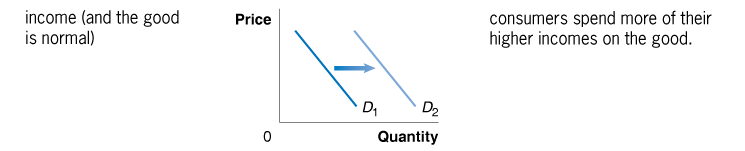 Effect on today’s gasoline demand, if price will rise tomorrow
Taxes and Subsidies
Taxes levied on consumers increase the cost of goods to consumers and therefore reduce demand for those goods. 

Subsidies to consumers have the opposite effect. 

Example: 	
When states host tax-free weeks during August's back-to-school shopping season, consumers load up on products to avoid sales taxes. Demand for retail goods rises during the tax holiday.
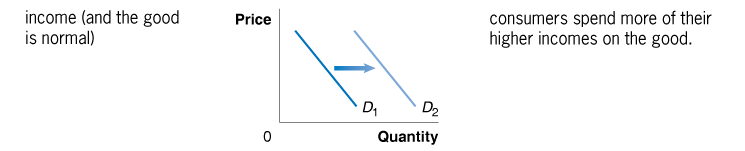 Effect of subsidies on demand
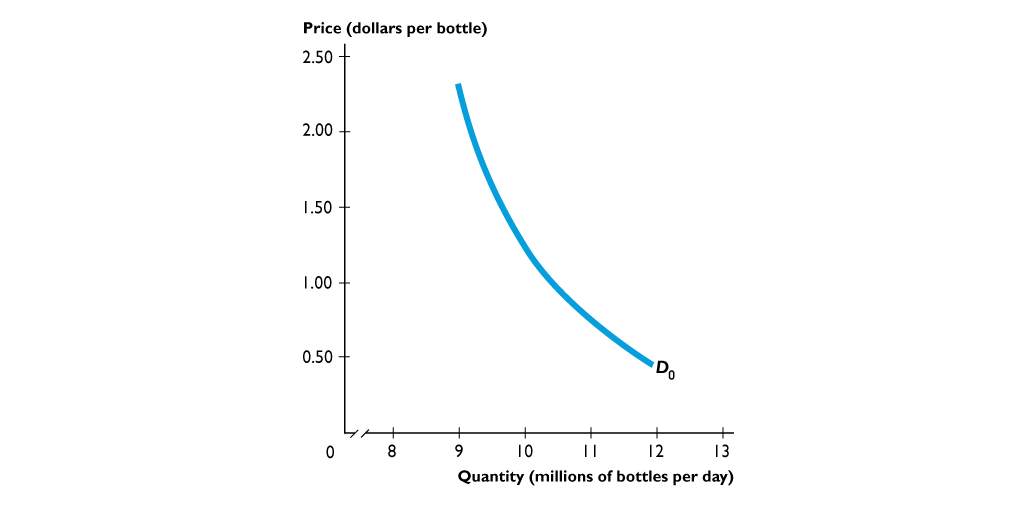 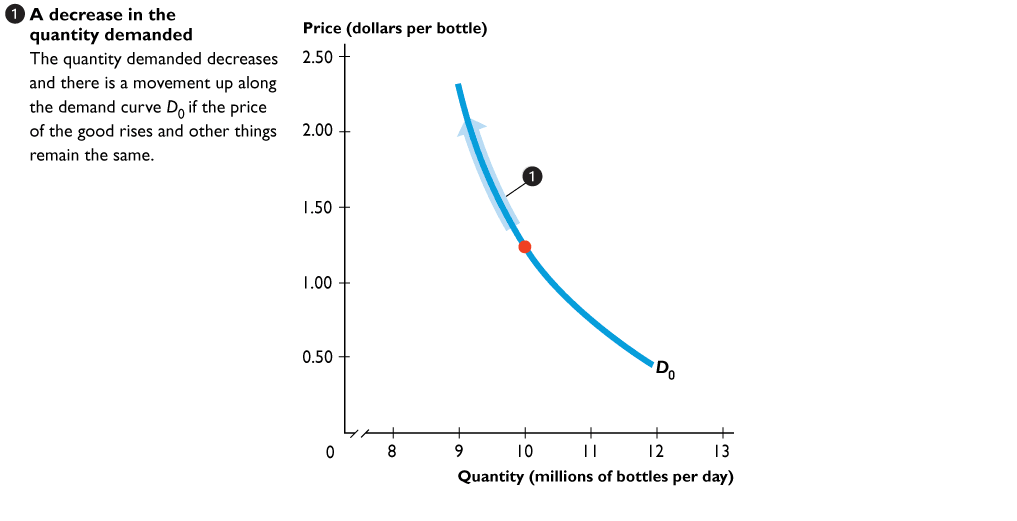 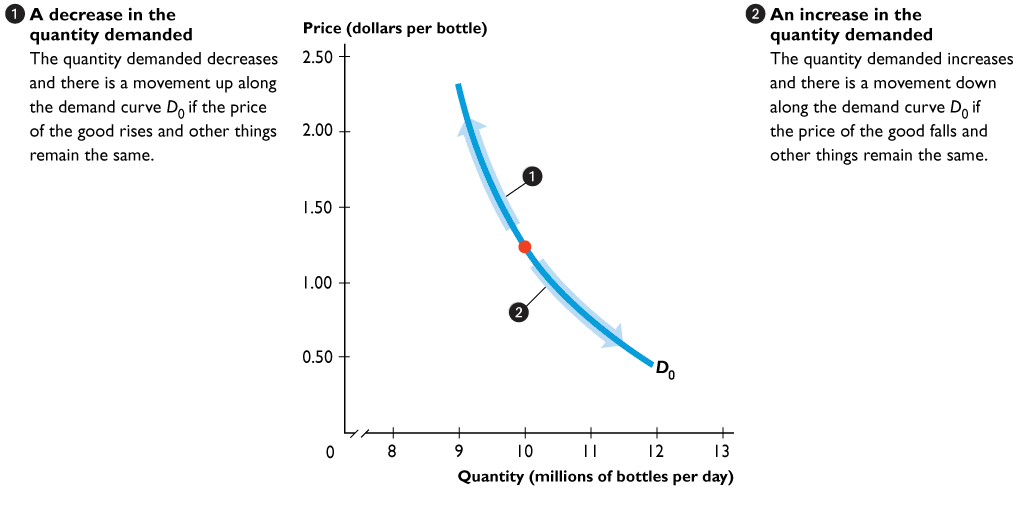 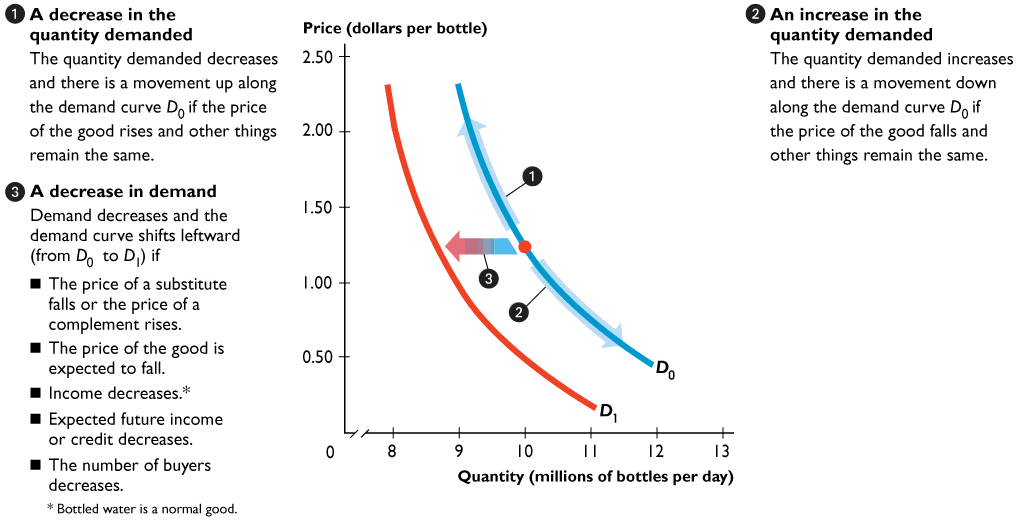 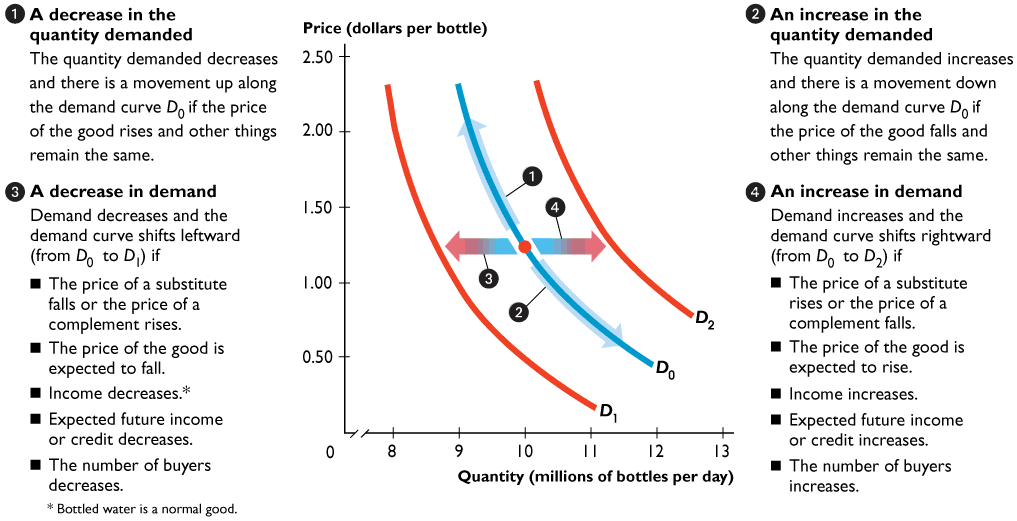 Application: Demand Shift
What happens to demand for CDs if you won $1 million in the lottery?
P
Demand would shift out to the right because your income increased
Demand1
Demand0
Q
From a Demand Table to a Demand Curve
P
E
$8.00
D
Demand for movies
$6.00
C
$4.00
B
$2.00
A
$1.00
Q
2
10
4
6
8
Individual and Market Demand Curves
Individual and Market Demand Curves
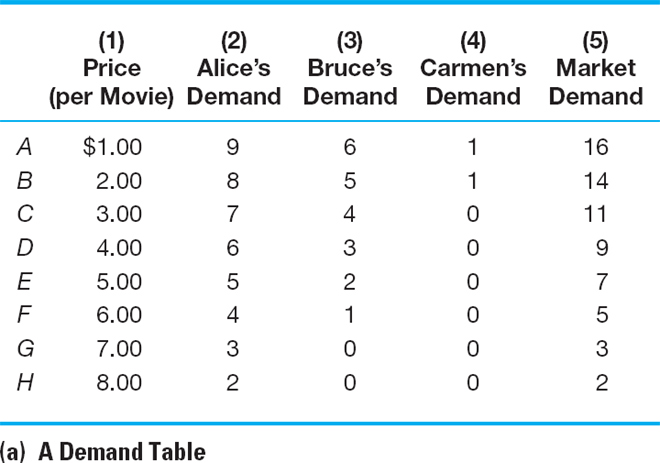 Individual and Market Demand Curves
Market demand curve for movies per week
P
The market demand curve    is the horizontal sum of all individual demand curves
$8.00
$6.00
$4.00
Market demand for movies
$2.00
Q
CARMEN
BRUCE
ALICE
15
14
16
13
4
6
7
8
9
10
12
5
11
2
1
3
From Individual Demand to Market Demand
The market demand equals the sum of the demands of all consumers. In this case, there are only two, so at each price the market quantity demanded equals the quantity demanded by Al plus the quantity demanded by Bea. 

At a price of $8, Al’s quantity is four pizzas (point a) and Bea’s quantity is two pizzas (point b), so the market quantity demanded is six pizzas (point c). 

Each consumer obeys the law of demand, so the market demand curve is negatively sloped.
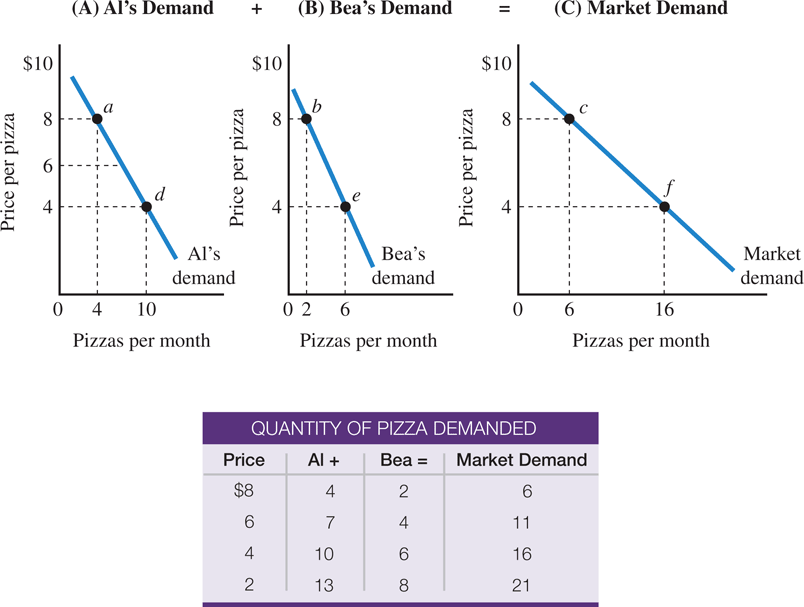 ●	market demand curveA curve showing the relationship between price and quantity demanded by all consumers, ceteris paribus.
Six Things to Remember about a Demand Curve
A demand curve follows the law of demand: When price rises, quantity demanded falls, and vice versa.
The horizontal axis—quantity—has a time dimension.
The quality of each unit is the same.
The vertical axis—price—assumes all other prices remain the same.
The demand curve assumes everything else is held constant.
Effects of price changes are shown by movements along the demand curve. Effects of anything else on demand (shift factors) are shown by shifts of the entire demand curve.
Supply
The law of supply states that the quantity of a good supplied is directly related to the good’s price
In other words, other things equal,
Quantity supplied rises as price rises
Quantity supplied falls as price falls
The law of supply occurs because:
When prices rise, firms substitute production of one good for another
Assuming firm’s costs are constant, a higher price means higher profit
The Supply Curve
A supply curve is the graphic representation of the relationship between price and quantity supplied
P
Supply
The supply curve is upward sloping
P1
As price increases, quantity supplied increases
P0
Q
Q0
Q1
Shifts in Supply versus Movements Along a Supply Curve
Quantity supplied refers to a specific amount that will be supplied per unit of time at a specific price, other things constant
Refers to a specific point on the supply curve
A change in price changes quantity supplied 
A change in price causes a change in quantity supplied
A change in price causes a movement along the supply curve
A supply schedule is a list of the quantities supplied at each different price when all other influences on selling plans remain the same.

A supply curve is a graph of the relationship between the quantity supplied and the price of the good when all other influences on 	selling plans remain the same.
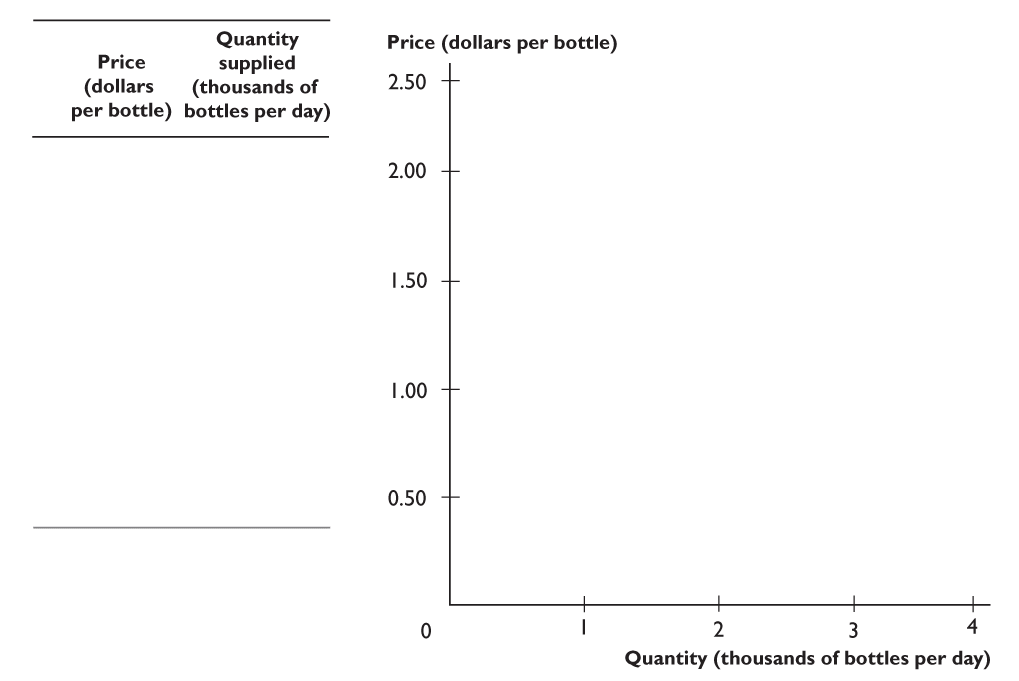 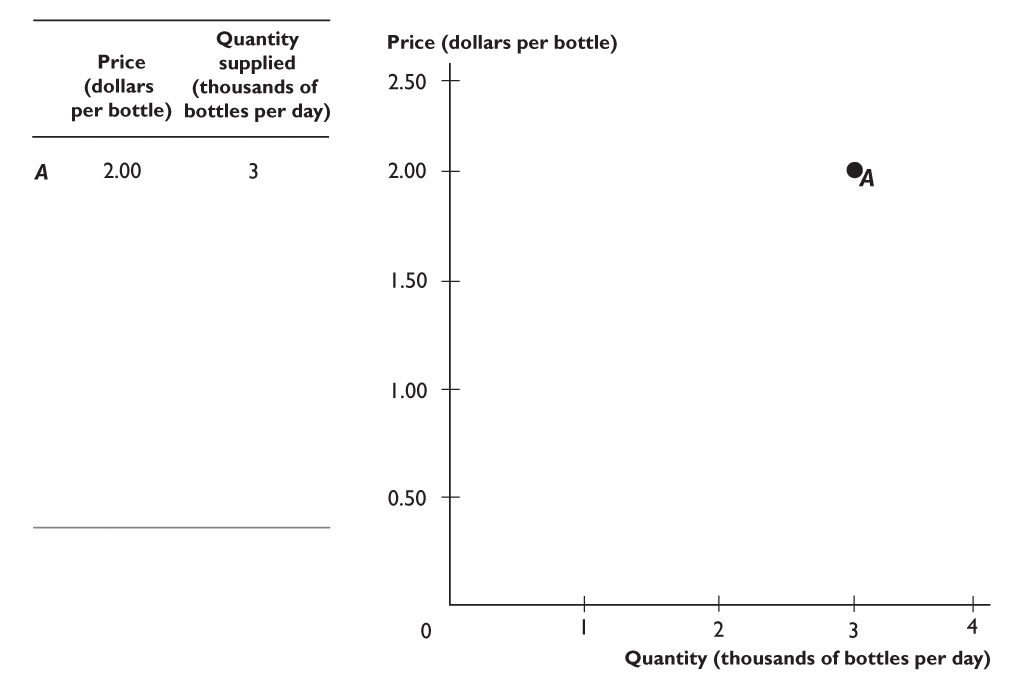 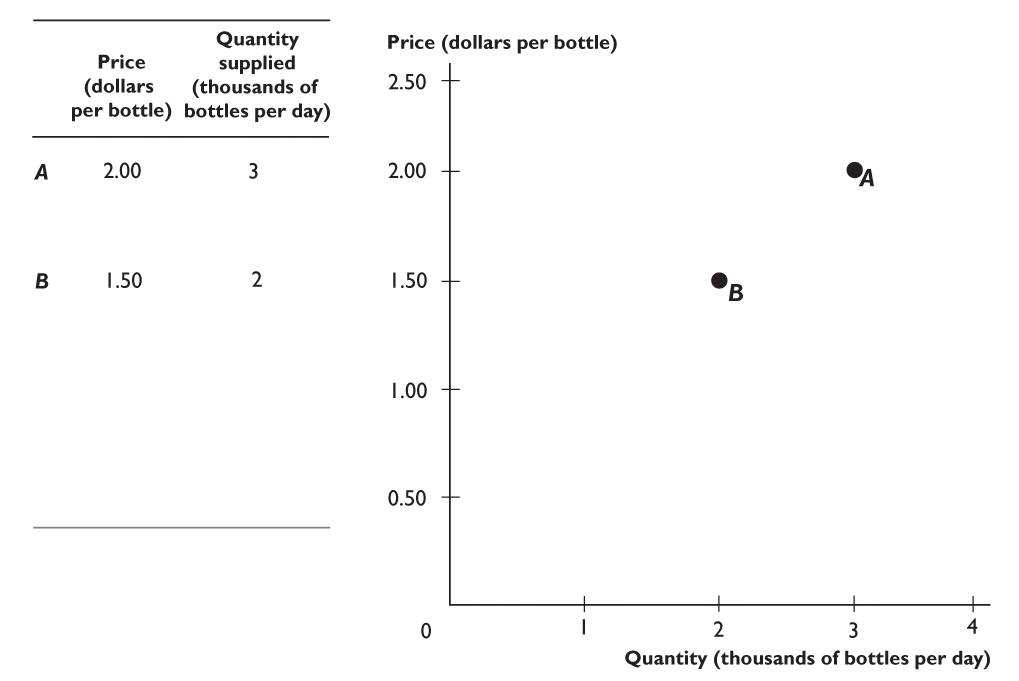 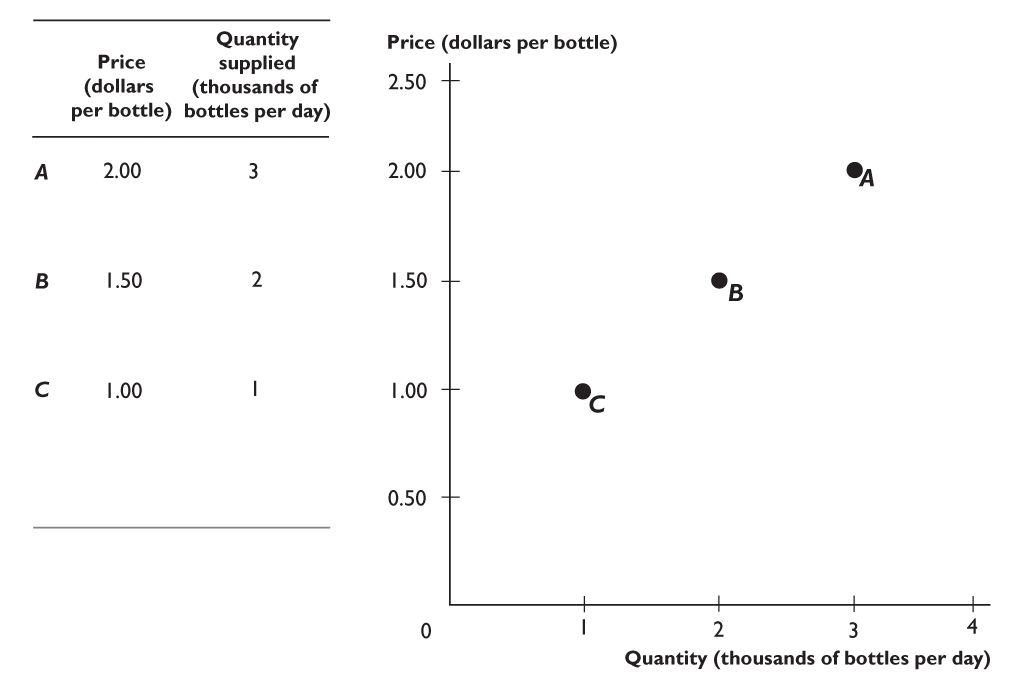 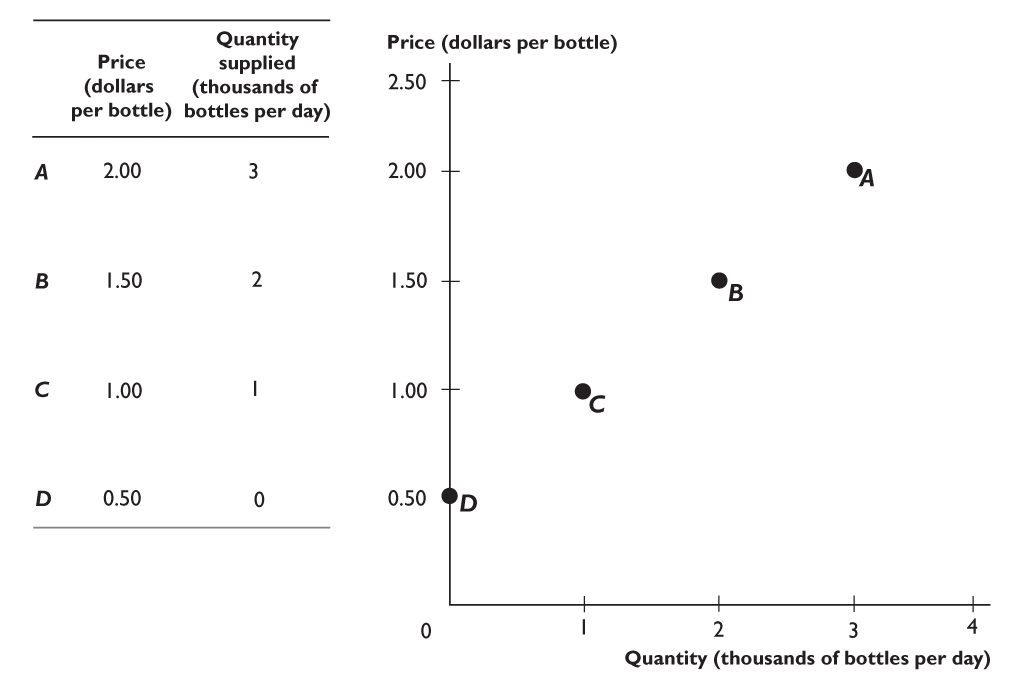 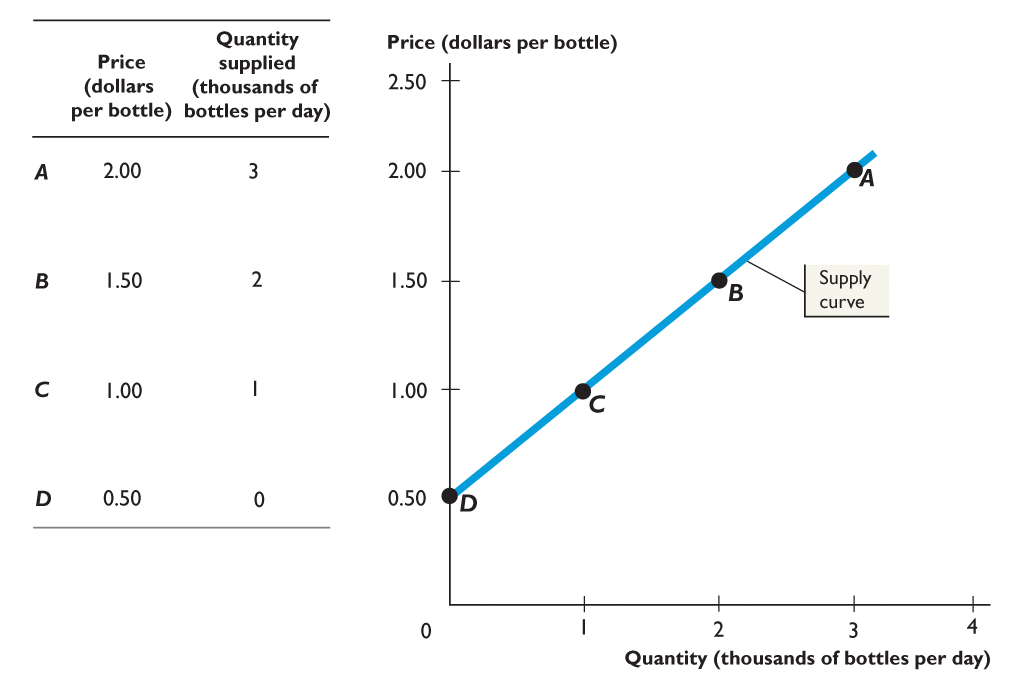 Shifts in Supply versus Movements Along a Supply Curve
Supply refers to a schedule of quantities of a good a seller is willing to sell per unit of time at various prices, other things constant
Refers to the entire supply curve
Supply tells us how much will be sold at various prices
A change in anything other than price that affects the supply curve changes the entire supply curve
A change in the entire supply curve is a shift in supply
Shifts in Supply versus Movements Along a  Supply Curve
Movement along a supply curve
P
Supply
A change in price      causes a movement along the supply curve
C
$80
B
$50
Q
4.1
4.3
Shifts in Supply versus Movements Along a  Supply Curve
Shift in Supply
P
S0
S1
A change in a shift factor causes a shift in supply
Q
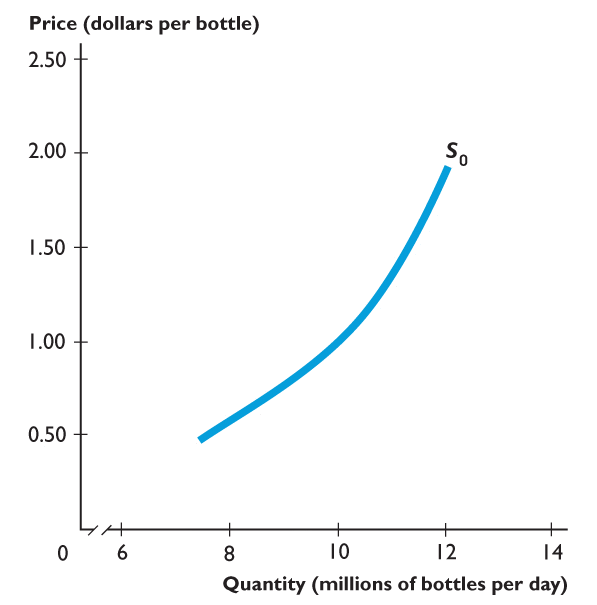 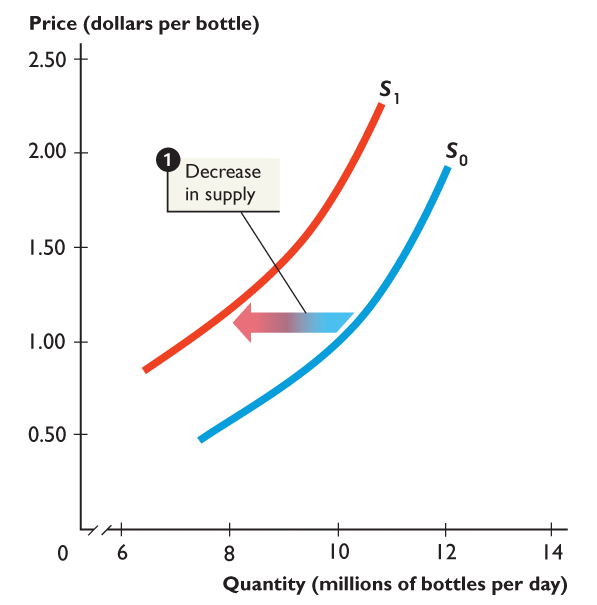 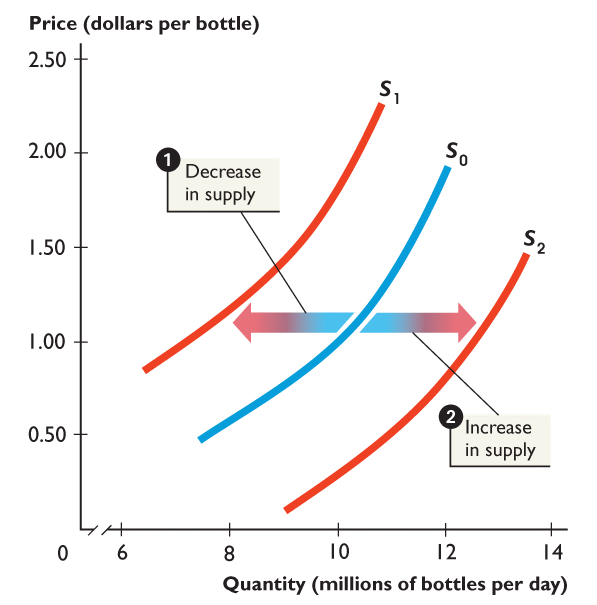 Figure shows changes in supply.
1.	When supply decreases, the supply curve shifts leftward from S0 to S1.
2.	When supply increases, the supply curve shifts rightward from S0 to S2.
[Speaker Notes: When you draw a shift of the supply curve, again be careful to draw the arrows in the horizontal direction. Follow the text by always describing shifts of supply curves as “rightward” or “leftward.” Do not say that the curves shift “up” or “down.” This description of a shift is especially confusing for the supply curve. A rightward shift of the supply curve makes it look as if the curve is moving lower. Students who do not think in terms of “rightward” and “leftward” believe this shift reflects a decrease in supply, which is wrong.  Get the student to always go left and right and draw the shift arrows too.]
Shift Factors in Supply
Important supply shift factors include:
Price of inputs
Technology
Expectations
Prices of substitutes in production
Number of firms in the market
Taxes and subsidies
Changes in prices of inputs
Inputs are things used in the production of a good or service.

Examples of inputs for smartphones:
		Computer processor
		Plastic housing
		Labor

An increase in the price of an input decreases the profitability of selling the good, causing a decrease in supply.

A decrease in the price of an input increases the profitability of selling the good, causing an increase in supply.
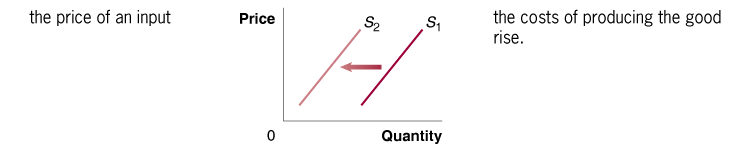 Effect of an increase in the price of input goods
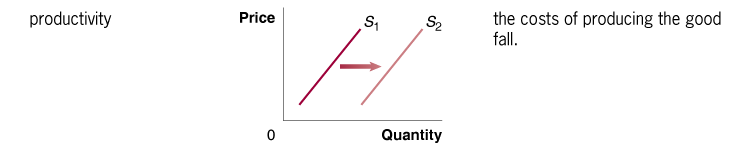 Effect of a decrease in the price of input goods
Technological change
A firm may experience a positive or negative change in its ability to produce a given level of  output with a given quantity of inputs. This is a technological change.

Changes raise or lower firms’ costs, hence their supply of the good.

Examples:
 A new, more productive variety of wheat would increase the supply of wheat.
 Governmental restrictions on land use for agriculture might decrease the supply of wheat.
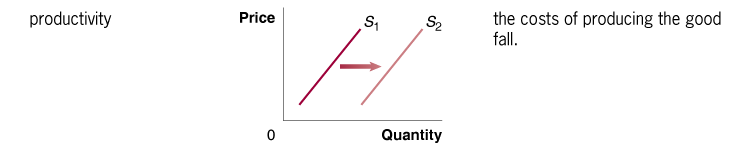 Effect of a positive change in technology
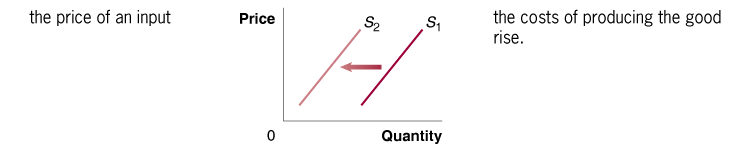 Effect of a negative change in technology
Change in expected future prices
If a firm anticipates the price of its product will be higher in the future, it might decrease its supply today in order to increase it in the future.
What types of products could be “stored” like this?
	Perishable products, or	
	Non-perishable products
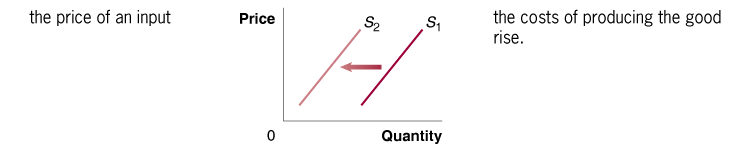 Effect of an increase in future expected price of a good
Prices of substitutes, and number of firms
Many firms can produce and sell more than one product.

Example:
An Illinois farmer can plant corn or soybeans. If the price of soybeans rises, he will plant (supply) less corn.


More firms in the market will result in more product available at a given price (greater supply).

Fewer firms → supply decreases.
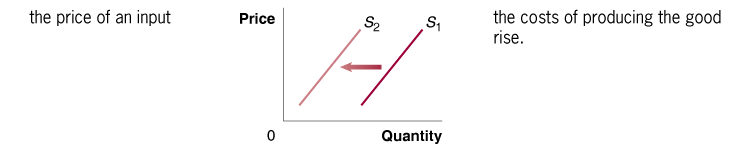 Effect on the supply of corn, of an increase in the price of soybeans
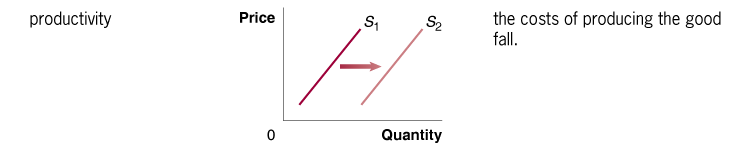 Effect of a increase in the number of firms
Taxes and Subsidies
Taxes levied on producers increase the cost of goods to producers and therefore reduce supplyfor those goods. 




Subsidies to producers have the opposite effect.
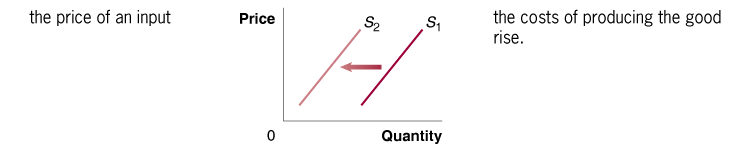 Effect of taxes on supply
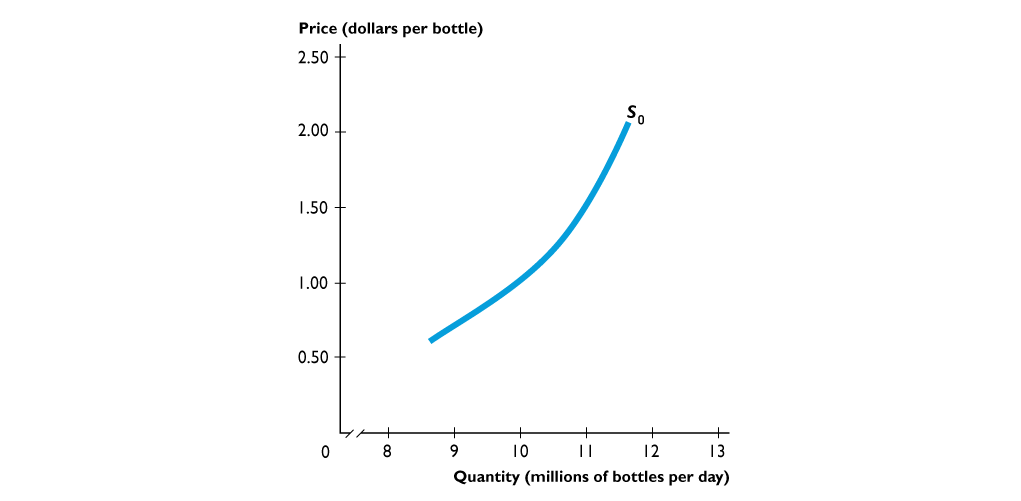 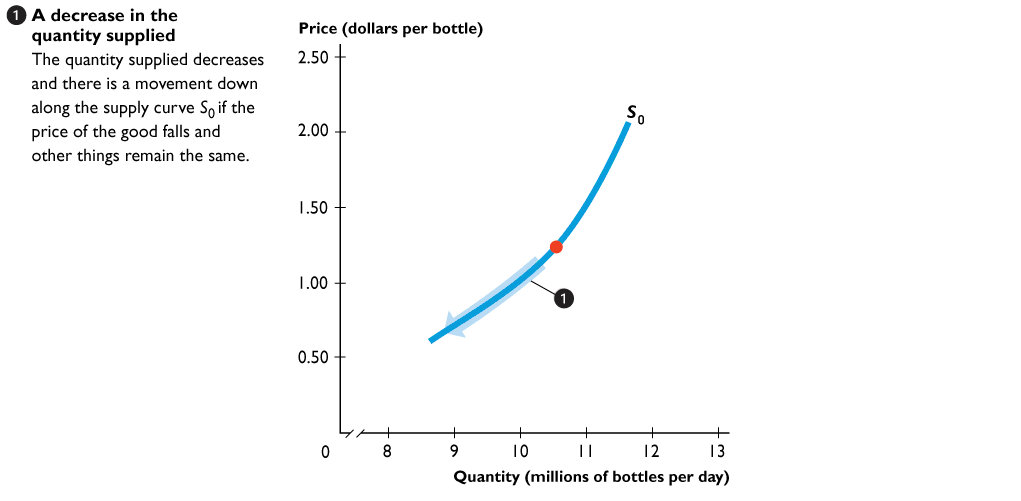 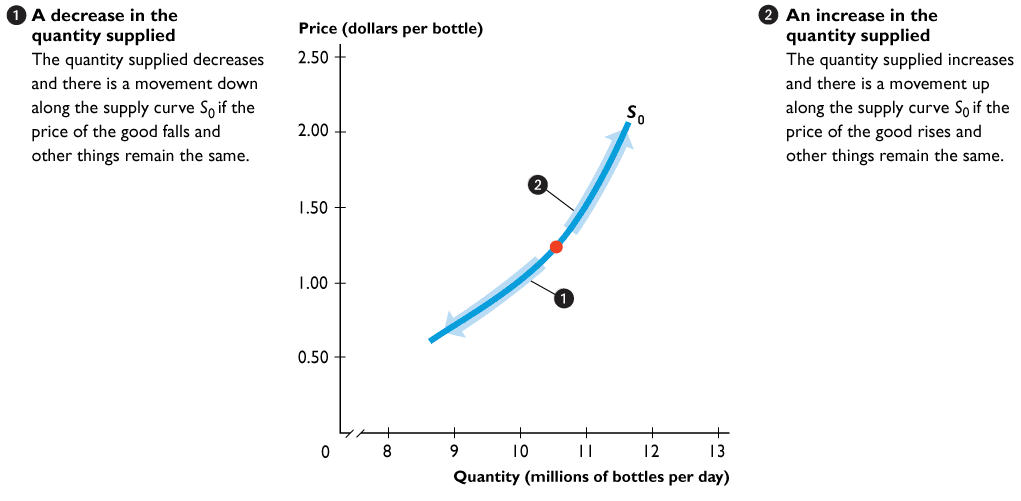 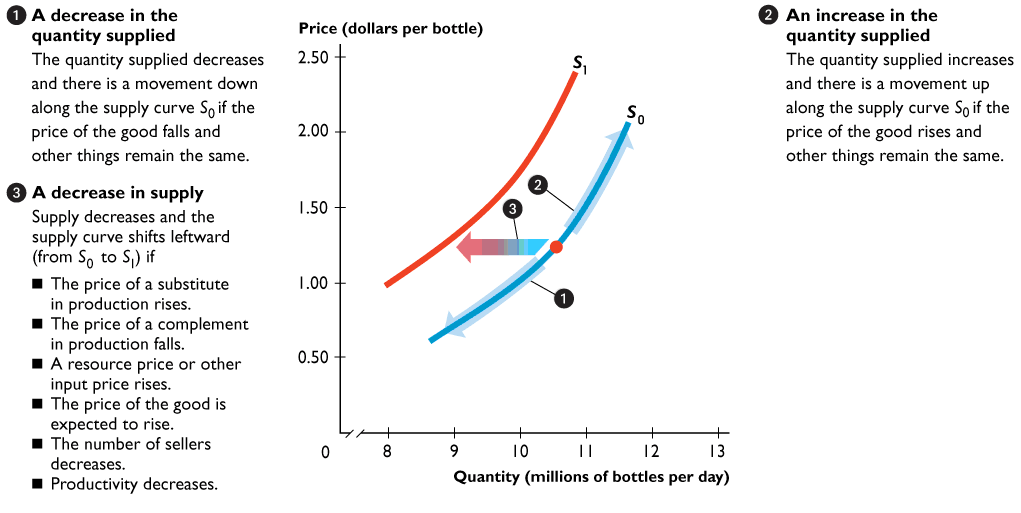 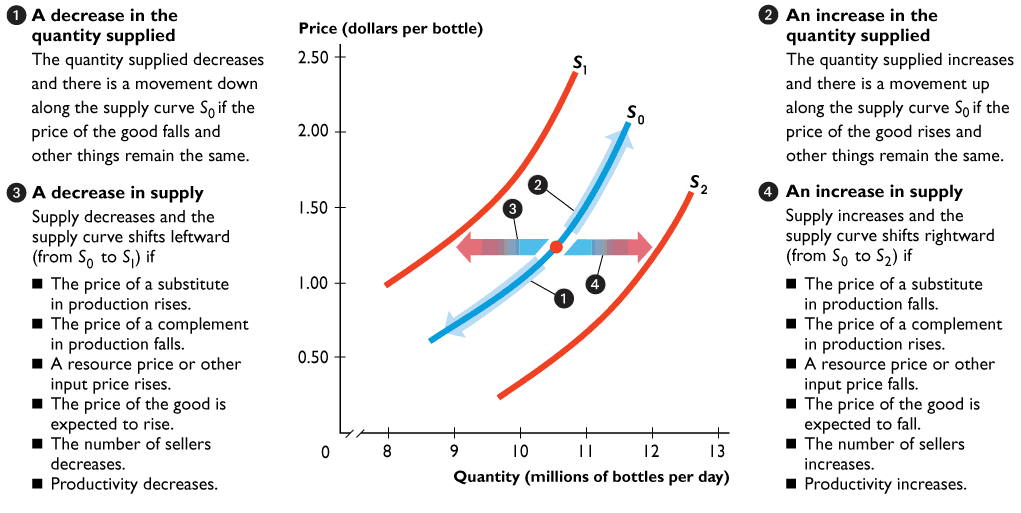 Individual and Market Supply Curves
Individual and Market Supply Curves
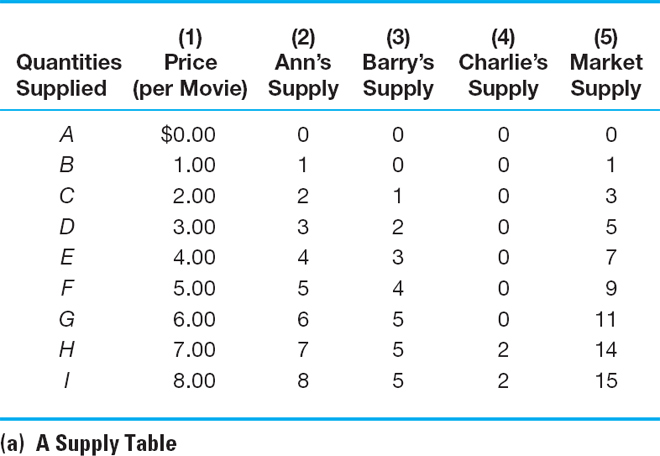 Individual and Market Supply Curves
Market supply curve for movies per week
The market supply curve is the summation of all individual supply curves
P
CHARLIE
BARRY
ANN
$7.00
$5.00
Market supply for movies
$3.00
$1.00
Q
2
4
6
8
10
12
13
1
3
7
11
14
15
5
9
From Individual Supply to Market Supply
The market supply is the sum of the supplies of all firms. In Panel A, Lola is a low-cost producer who produces the first pizza once the price rises above $2 (shown by point a).

Panel B, Hiram is a high-cost producer who doesn’t produce pizza until the price rises above $6 (shown by point f ). 

To draw the market supply curve, we sum the individual supply curves horizontally. At a price of $8, market supply is 400 pizzas (point m), equal to 300 from Lola (point d) plus 100 from Hiram (point g).
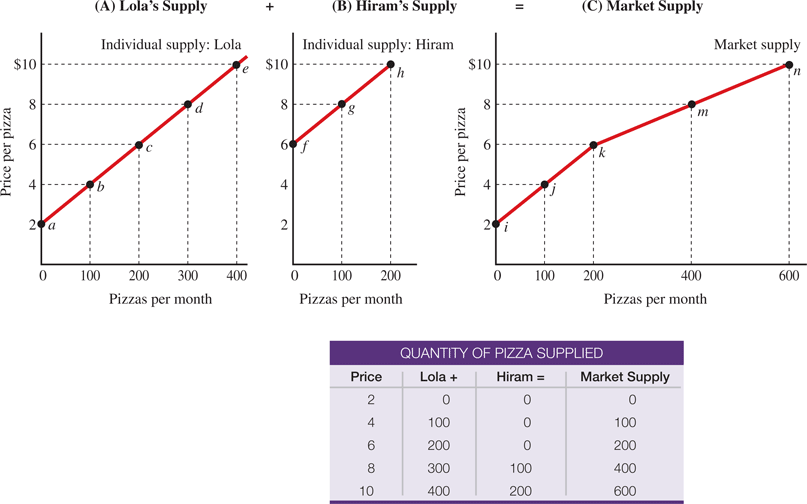 Six Things to Remember about a Supply Curve
A  supply curve follows the law of supply. When price rises, quantity supplied increases, and vice versa.
The horizontal axis—quantity—has a time dimension.
The quality of each unit is the same.
The vertical axis—price—assumes all other prices remain constant.
The supply curve assumes everything else is constant.
Effects of price changes are shown by movements along the supply curve. Effects of nonprice determinants of supply are shown by shifts of the entire supply curve.
The Interaction of Supply and Demand
Equilibrium is a concept in which opposing dynamic forces cancel each other out

Market equilibrium occurs when the quantity demanded equals the quantity supplied. At market equilibrium, buyers’ and sellers’ plans are consistent. 

	Equilibrium price is the price at which the quantity demanded equals the quantity supplied.

	Equilibrium quantity is the quantity bought and sold at the equilibrium price.
The Interaction of Supply and Demand
If there is an excess supply (a surplus),       quantity supplied is greater than quantity demanded

If there is an excess demand (a shortage),  quantity demanded is greater than quantity supplied

Prices adjust and tend to rise when there is excess demand and fall when there is excess supply to reach an equilibrium
MARKET EQUILIBRIUM
Figure shows the
equilibrium price and
equilibrium quantity.
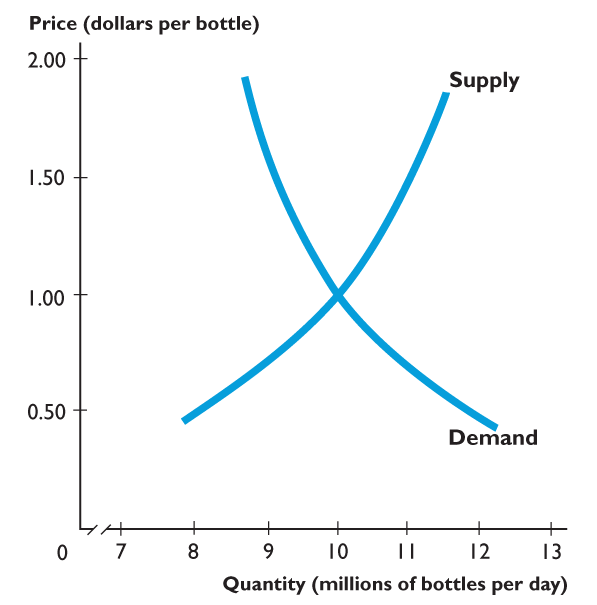 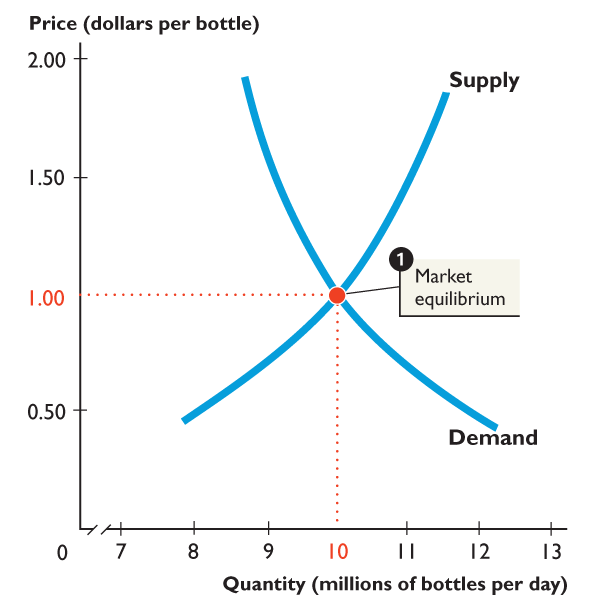 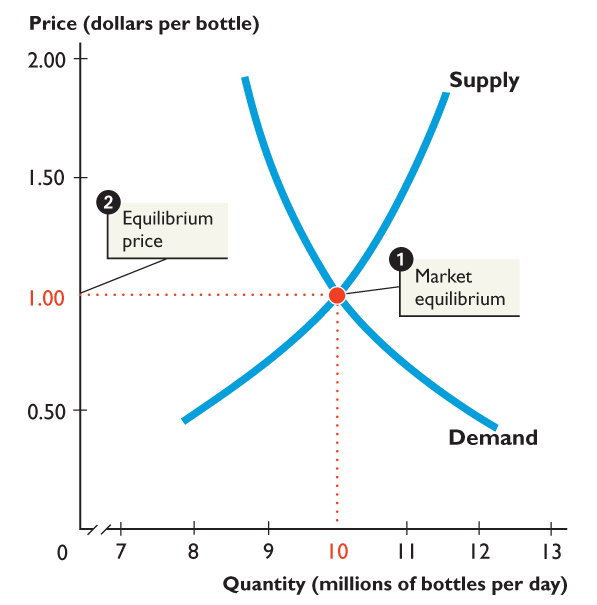 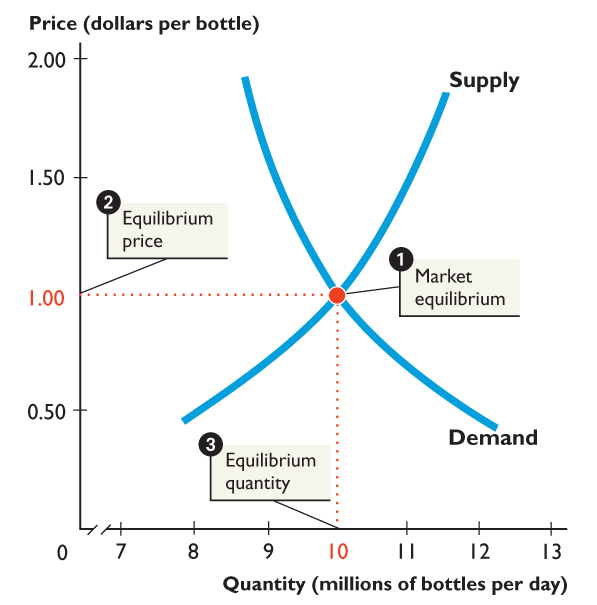 1. Market equilibrium at the intersection of the demand curve and the supply curve.
2. The equilibrium price is $1 a bottle.
3. The equilibrium quantity is 10 million bottles a day.
The Interaction of Supply and Demand
P
Supply
Excess supply   causes downward pressure on price
Excess supply
P1
P*
Excess demand causes upward pressure on price
Excess demand
P0
Demand
Q
Shifts in Supply and Demand
Shifts in either supply or demand change equilibrium price
An increase in demand or a decrease in supply
Creates excess demand at the original equilibrium price
Excess demand increases price until a new higher equilibrium prince is reached
A decrease in demand or an increase in supply
Creates excess supply at the original equilibrium price
Excess supply decreases price until a new lower equilibrium price is reached
A decrease in supply
P
S1
S0
A decrease in supply generates excess demand.  Price will increase until a new, higher, equilibrium price is reached
P1
P0
Excess demand
D0
Q
Q0
Q1
A decrease in demand
P
S0
Excess supply
A decrease in demand generates excess supply.  Price will decrease until a new, lower, equilibrium price is reached
P0
P1
D0
D1
Q
Q1
Q0
Increase in Demand
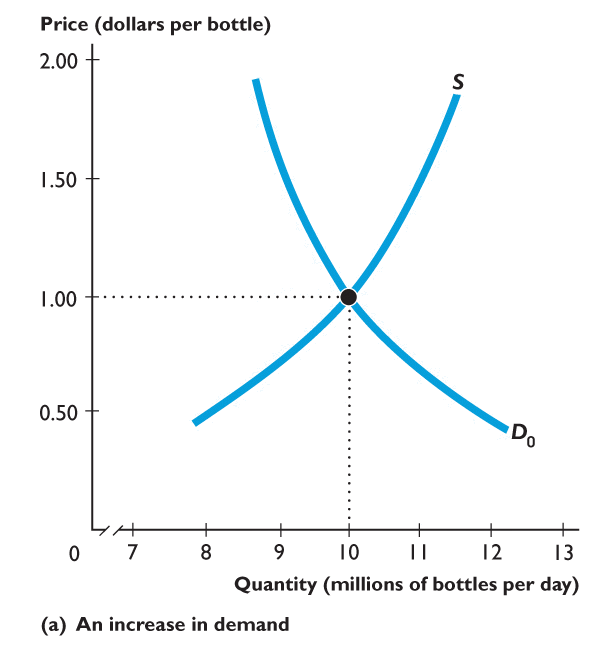 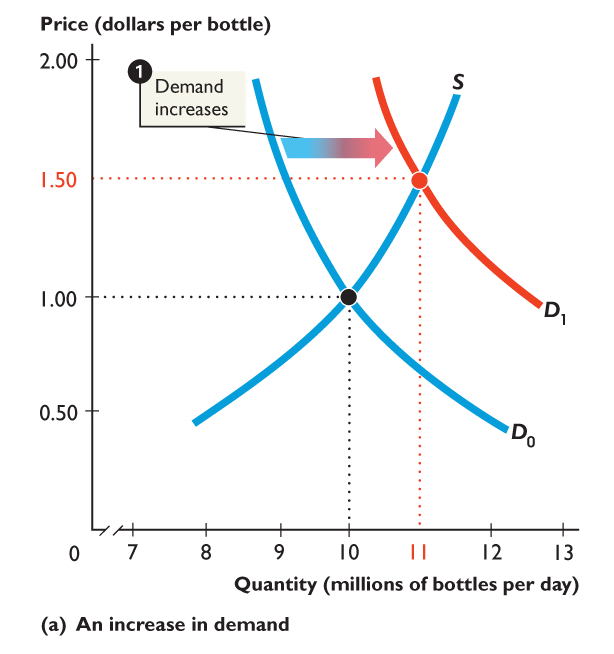 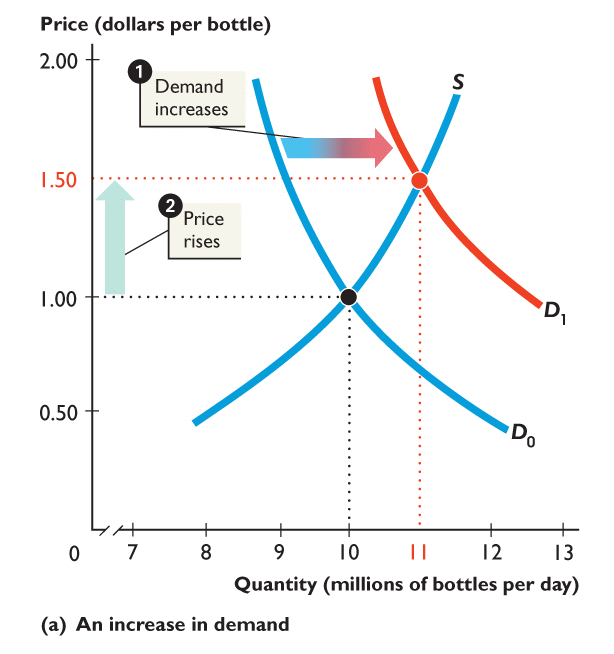 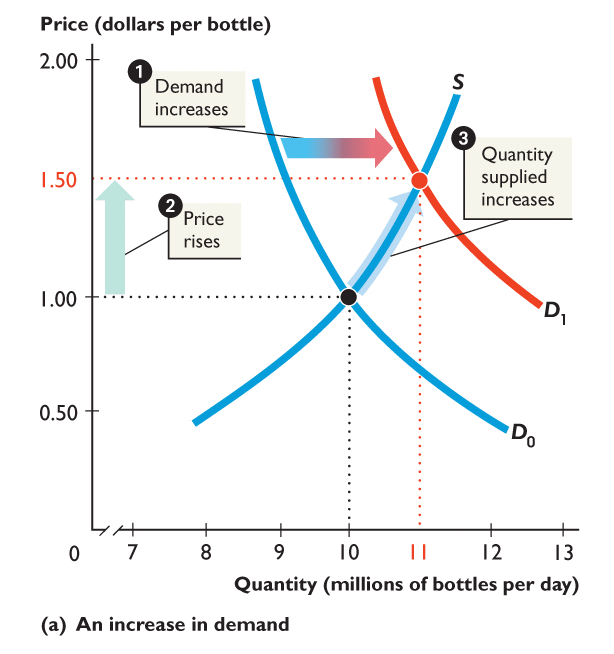 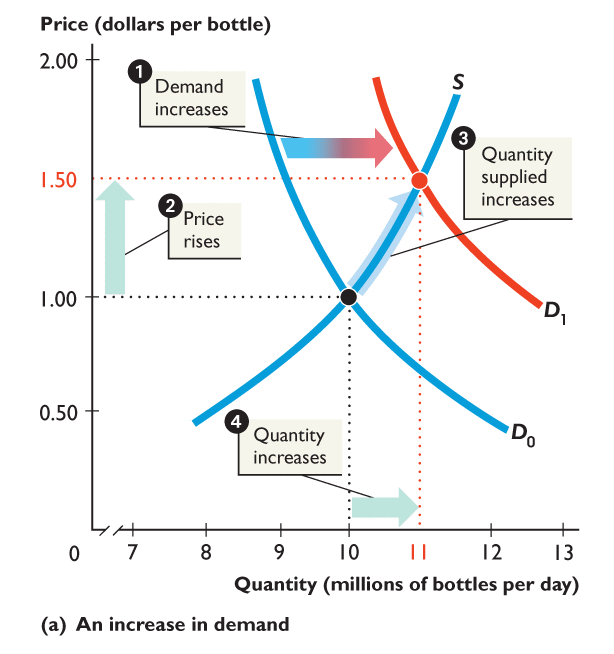 1. An increase in demand shifts the demand curve rightward.
2. At $1.00 a bottle, there is a shortage, so the price rises.
3. The quantity supplied increases along the supply curve.
4. Equilibrium quantity increases.
[Speaker Notes: Tell students that they will do much better on the exam if they DRAW the demand-supply graph to answer a question.
Show them how much easier it is to see the effects of a change in demand or a change in supply or both on the equilibrium price and equilibrium quantity if they draw the graph.]
An increase in supply
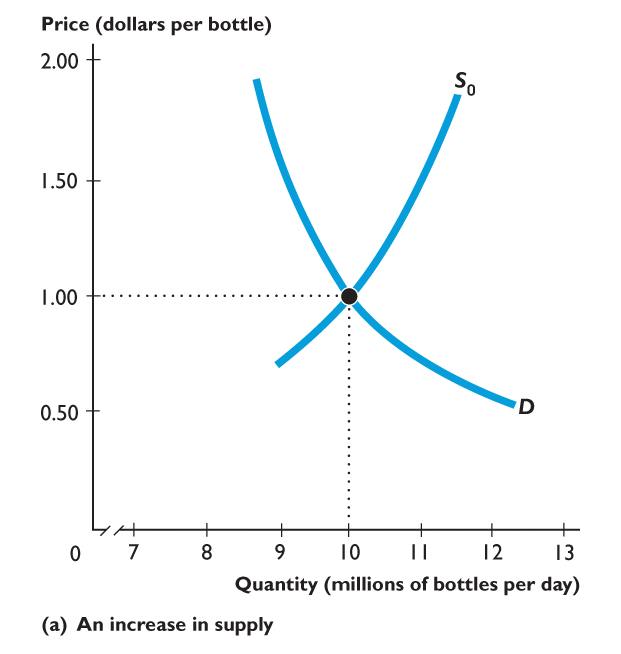 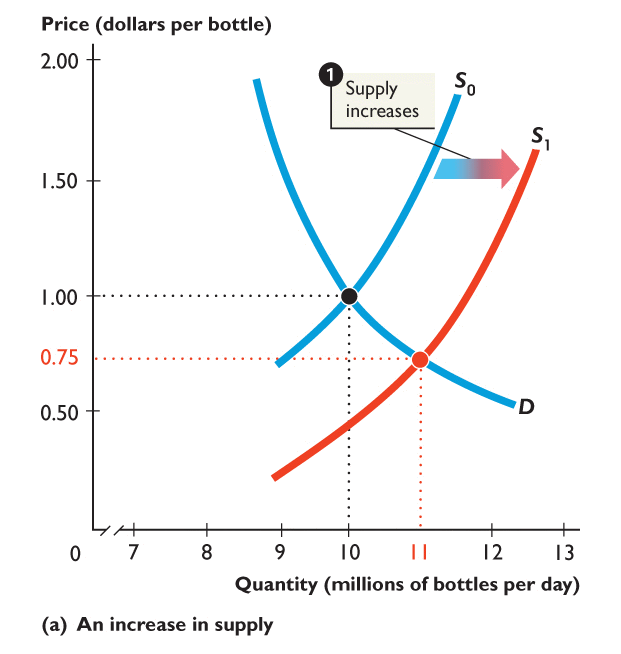 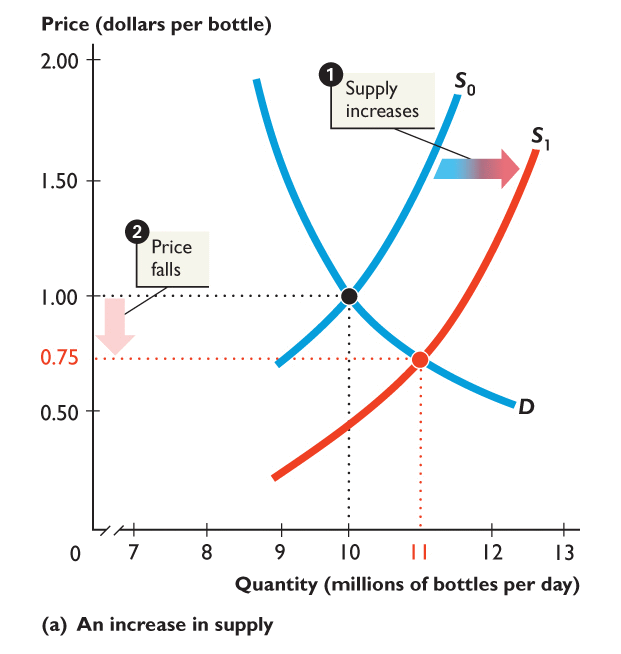 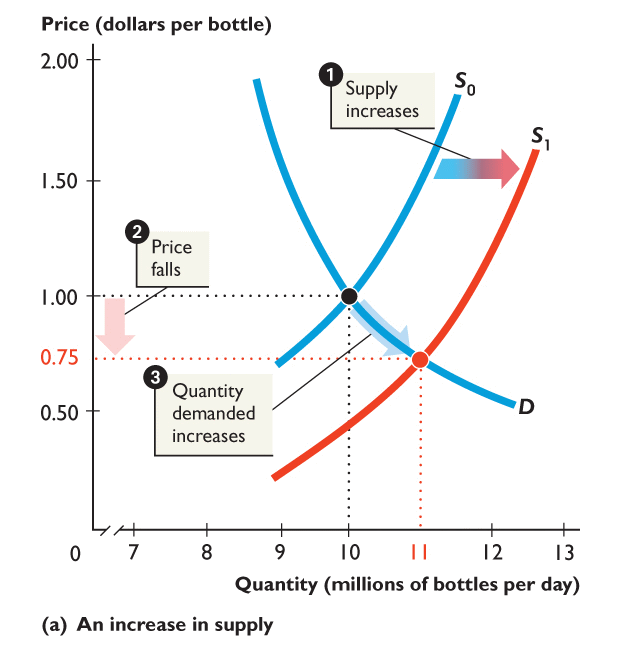 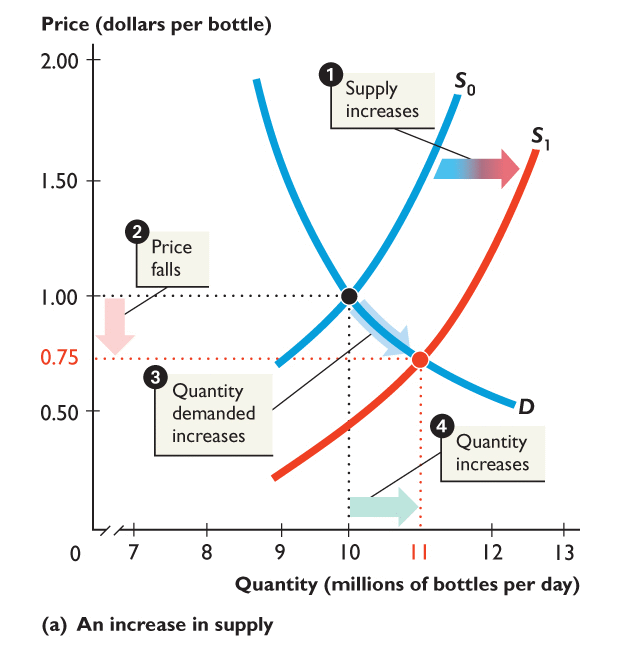 1. An increase in supply shifts the supply curve rightward.
2. At $1 a bottle, there is a surplus, so the price falls.
3. Quantity demanded increases along the demand curve.
4. Equilibrium quantity increases.
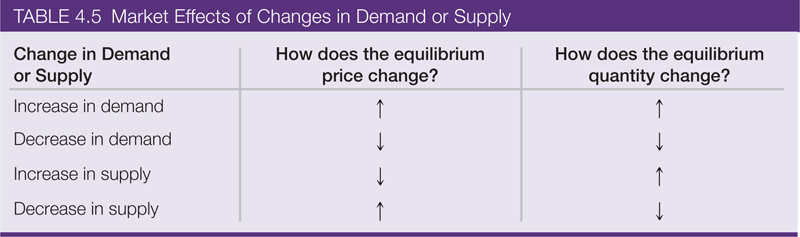 Figure  shows the effects of an increase in both demand and supply.
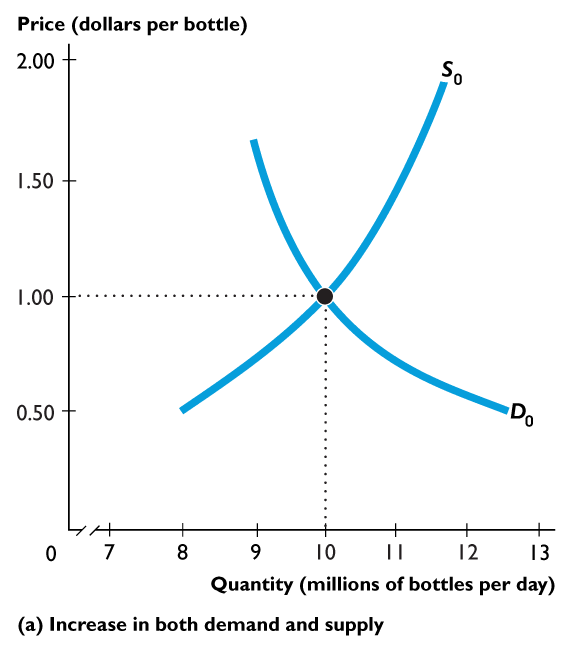 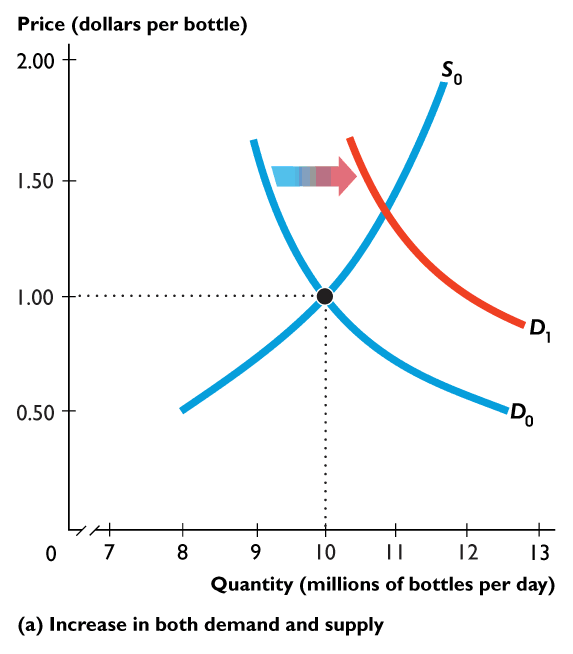 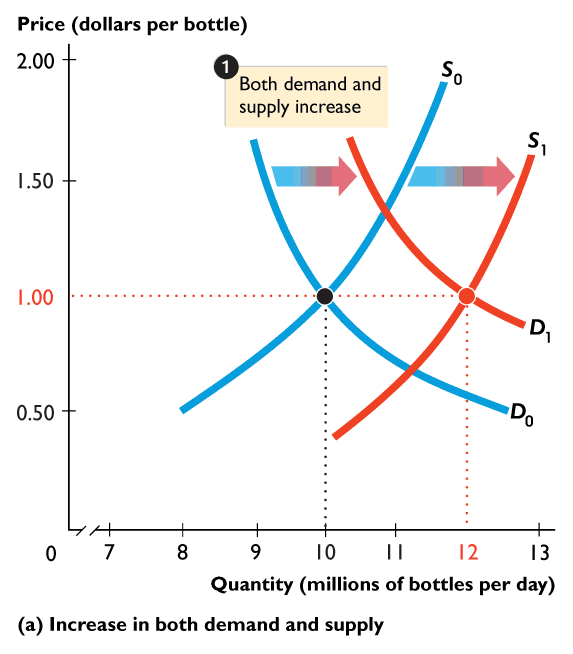 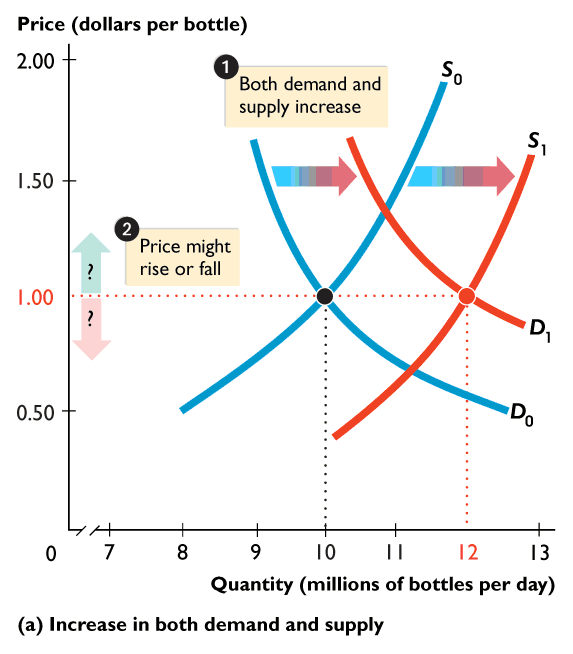 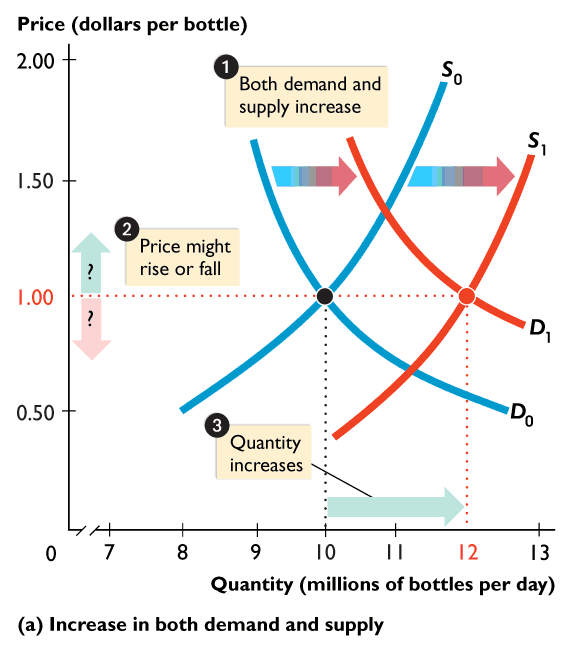 1. An increase in demand shifts the demand curve rightward.
	An increase in supply shifts the supply curve rightward.
2. Equilibrium price might rise, fall, or not change.
3. Equilibrium quantity increases.
Figure shows the effects of a decrease in both demand and supply.
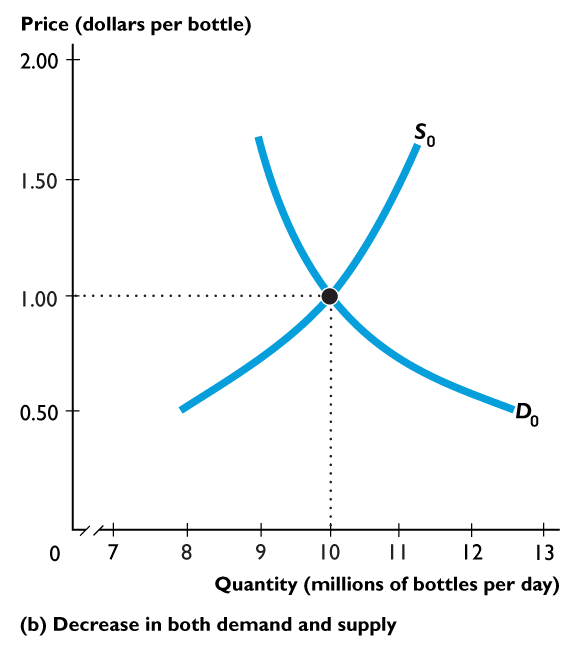 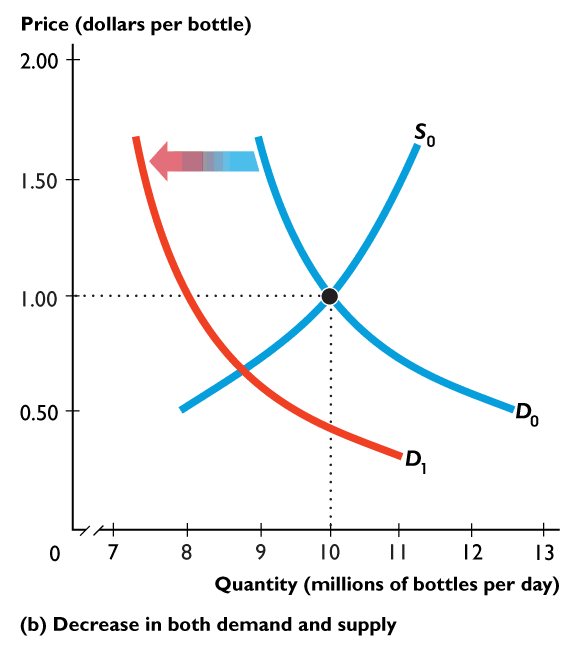 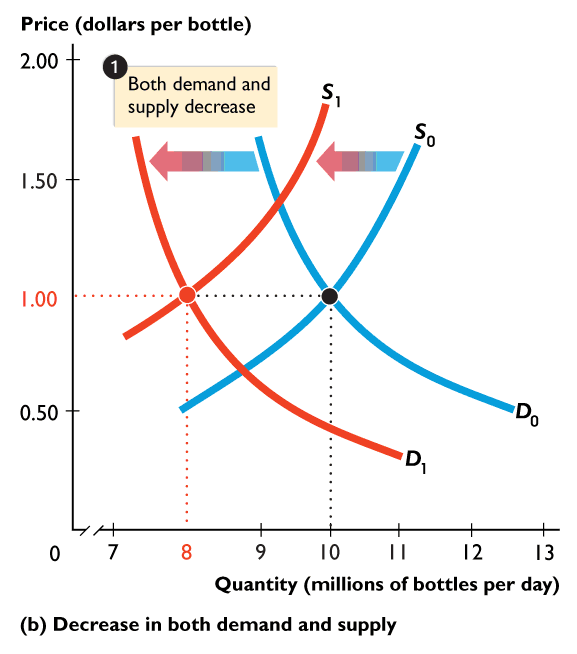 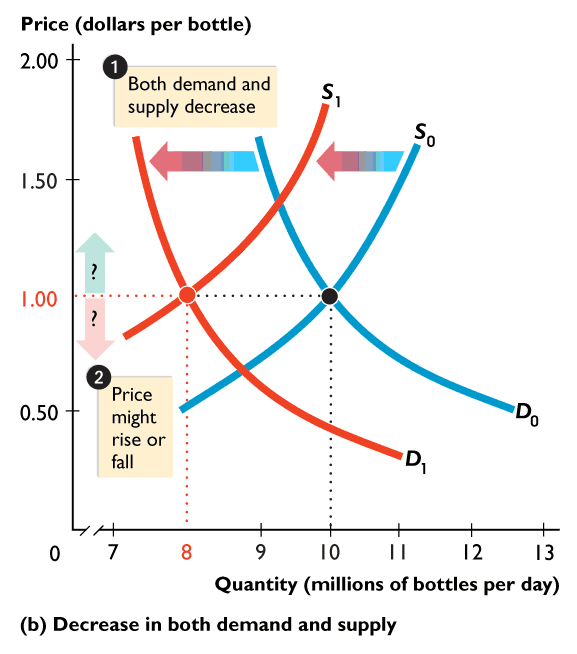 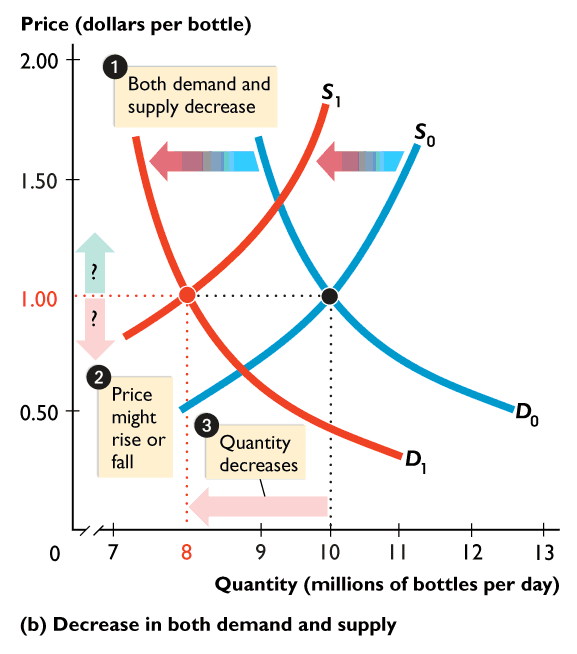 1. A decrease in demand shifts the demand curve leftward.
	A decrease in supply shifts the supply curve leftward.
2. Equilibrium price might rise, fall or not change.
3. Equilibrium quantity decreases.
Figure  shows the effects of a decrease in demand and an increase in supply.
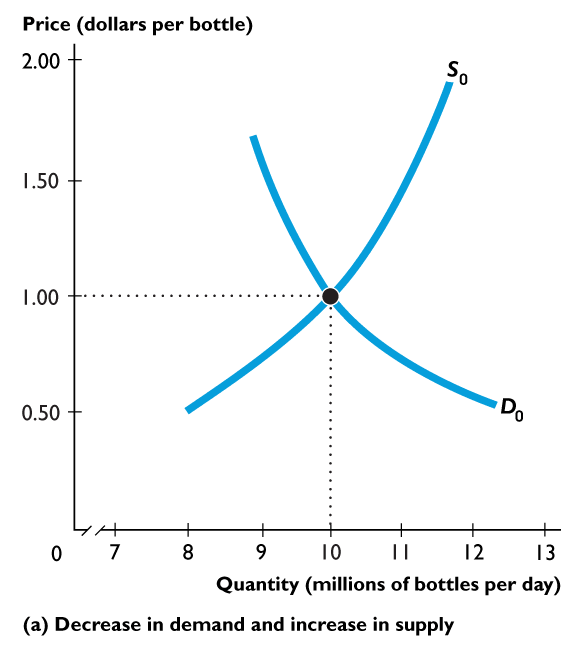 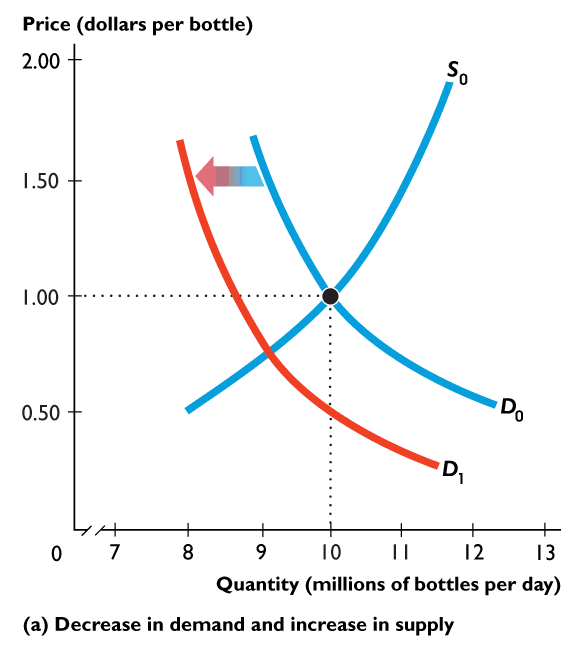 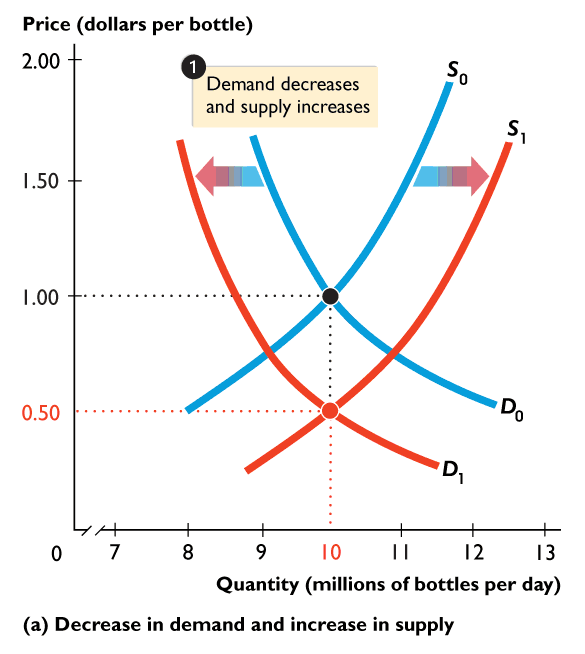 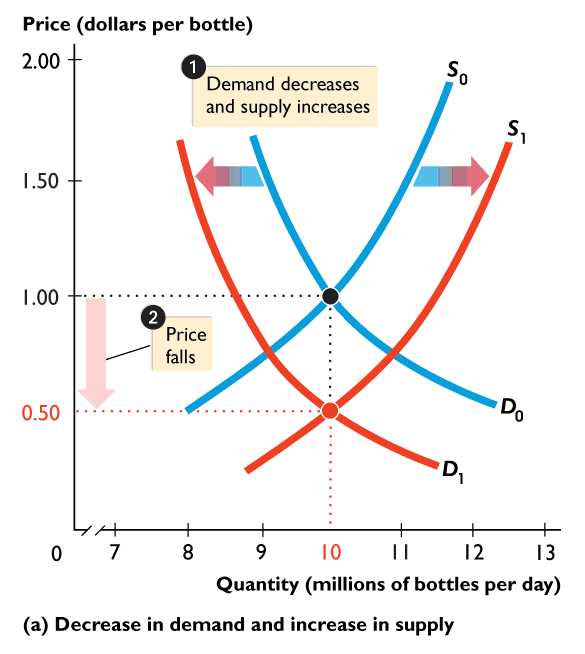 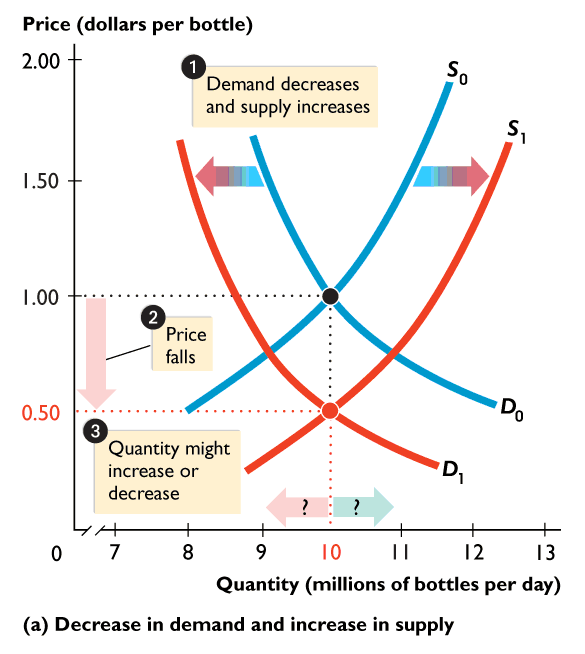 1. A decrease in demand shifts the demand curve leftward.
	An increase in supply shifts the supply curve rightward.
2. Equilibrium price falls.
3. Equilibrium quantity might increases, decrease or not change.
Figure  shows the effects of an increase in demand and a decrease in supply.
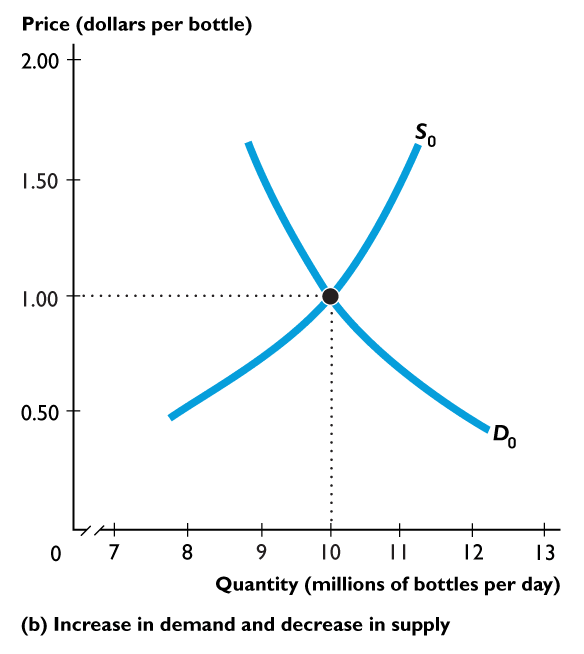 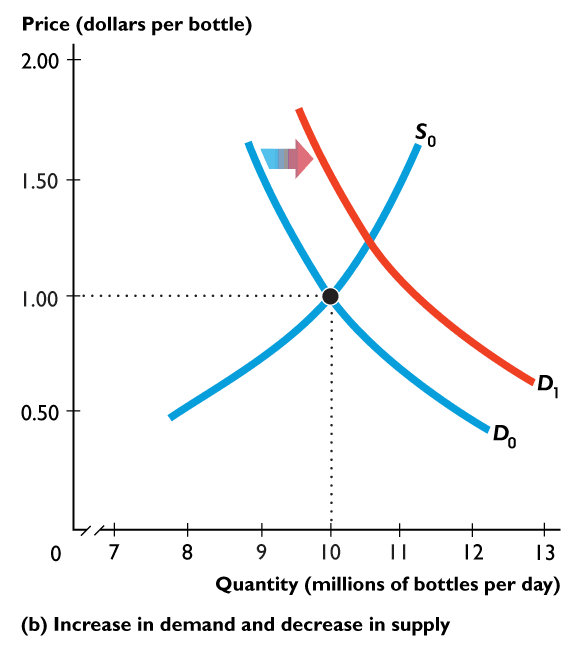 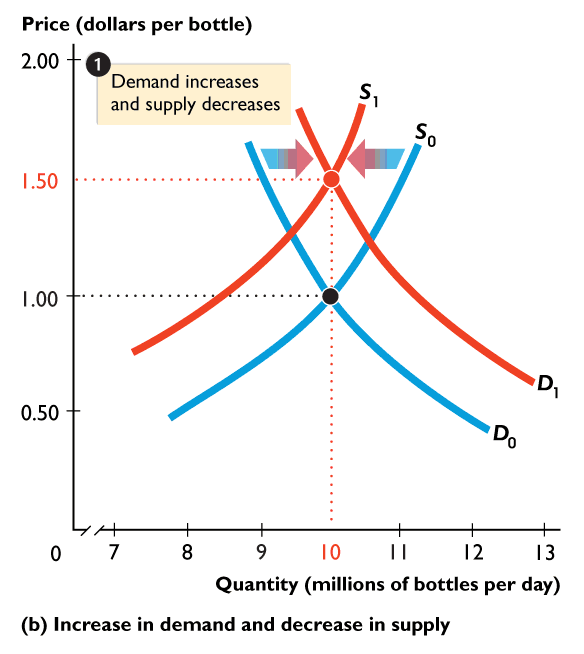 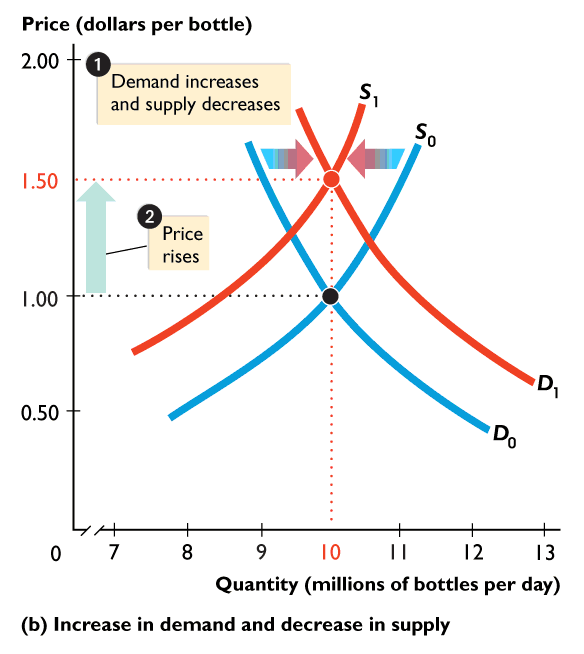 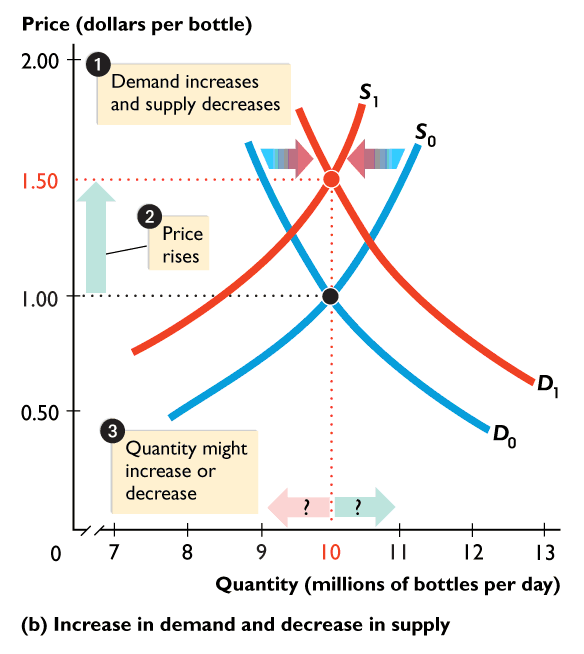 1. An increase in demand shifts the demand curve rightward.
	A decrease in supply shifts the supply curve leftward.
2. Equilibrium price rises.
3. Equilibrium quantity might increases, decrease or not change.
The Algebra of Supply and Demand
For computing numerical values, it is more convenient to find equilibrium prices and quantities algebraically
The supply schedule is: P= 2 + 3Qs
Its demand schedule is: P = 10 – Qd
In equilibrium we know that Qs = Qd, denoting this common value as Q*, we arrive at:        
                          2 + 3Q* = 10 – Q*
Which gives Q* = 2, substituting this back into either the supply or demand equation gives the equilibrium price, P* = 8
Graphs of the Supply and Demand Equations
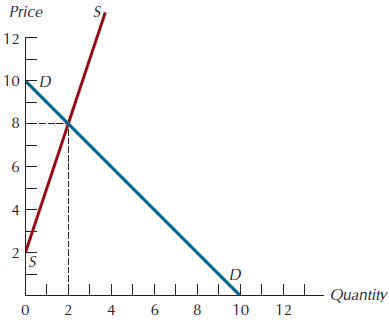 Arthur O'Sullivan, Steven Sheffrin, Stephen Perez (2014) Microeconomics: Principles, Applications, and Tools, Pearson New International Edition, 8th Edition.

Karl E. Case, Ray C. Fair, Sharon M. Oster (2017) Principles of Microeconomics, Global Edition, 12th Edition.

Robin Bade, Michael Parkin (2019) Foundations of Microeconomics, Global Edition, 8th Edition.

D. C. Colander (2013), Economics, McGraw-Hill (2013), Ninth Edition. Lectures will draw heavily from this book. Additional readings may be distributed.